Case Study
U.S. Industrial Cities
What do you think happened here?
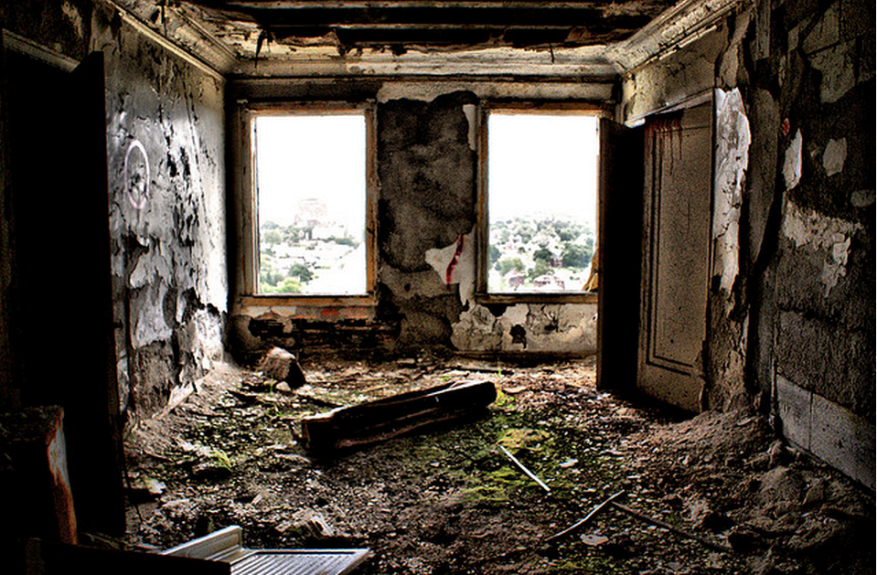 What do you think happened here?
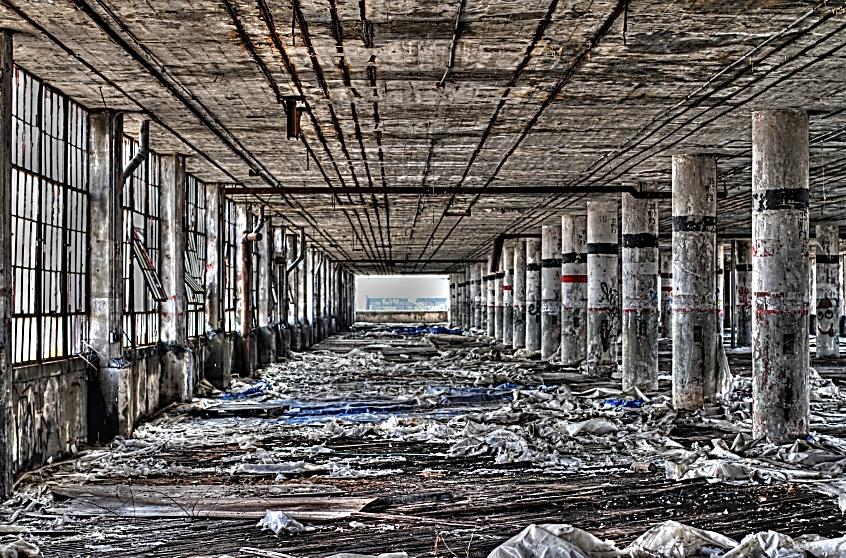 http://www.stillscenes.com/among-the-ruins-of-the-detroit-packard-plant/
A Case Study of 
an American City
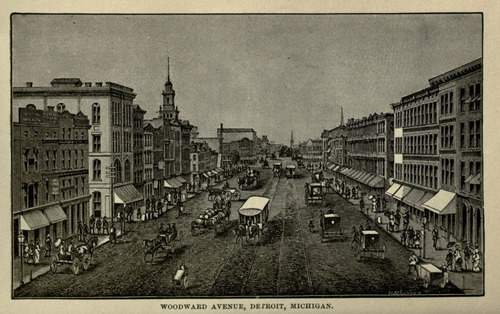 DETROIT
Then & Now
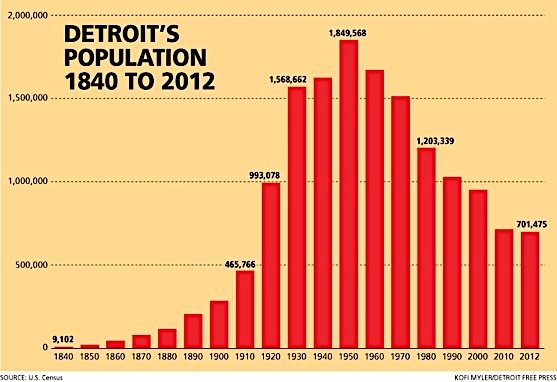 Wall Street Journal Graph – Click Here
Let’s take a look at Detroit….
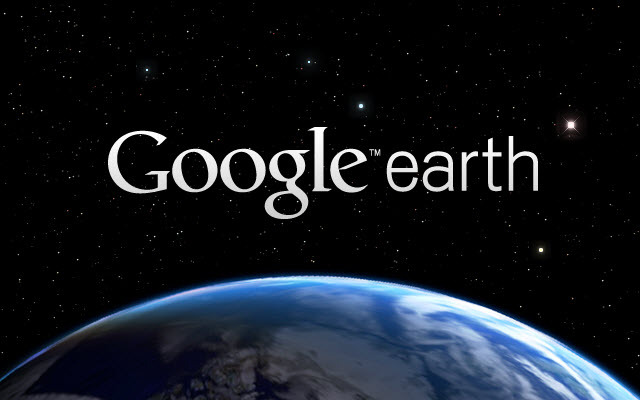 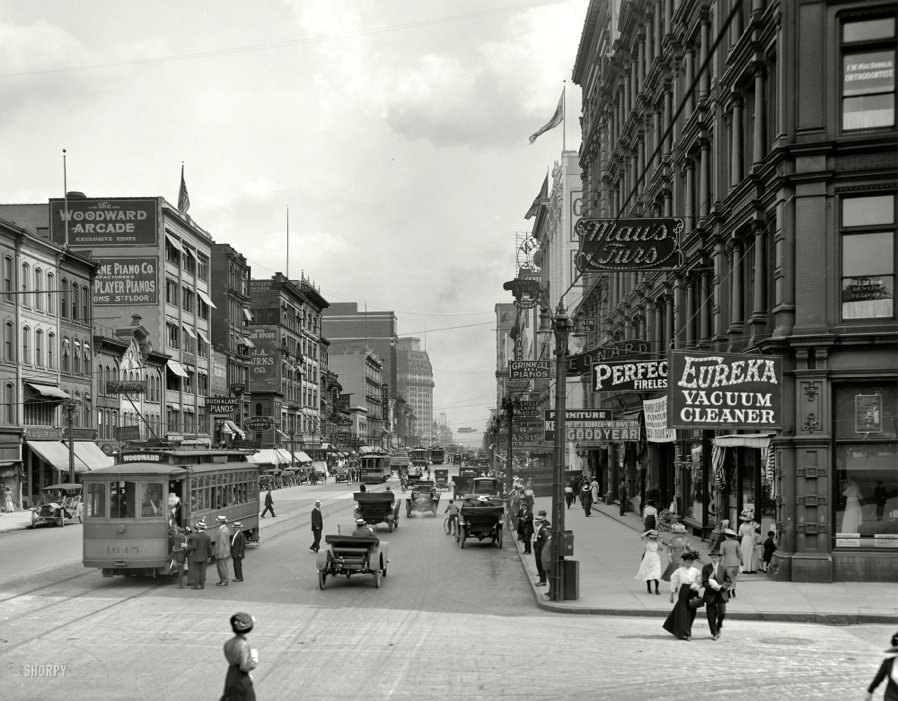 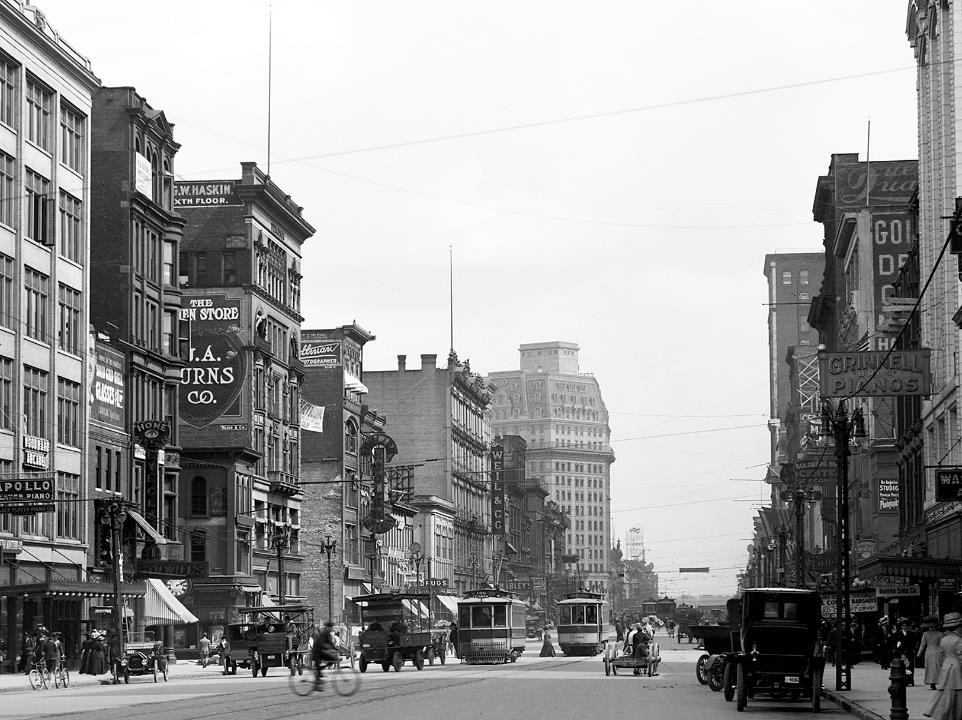 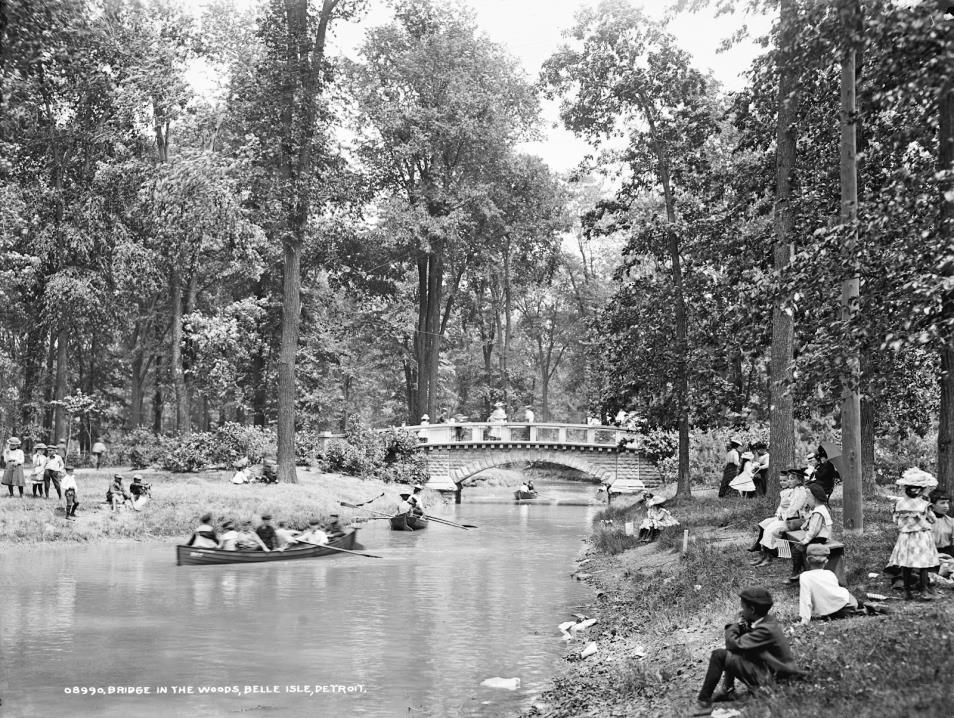 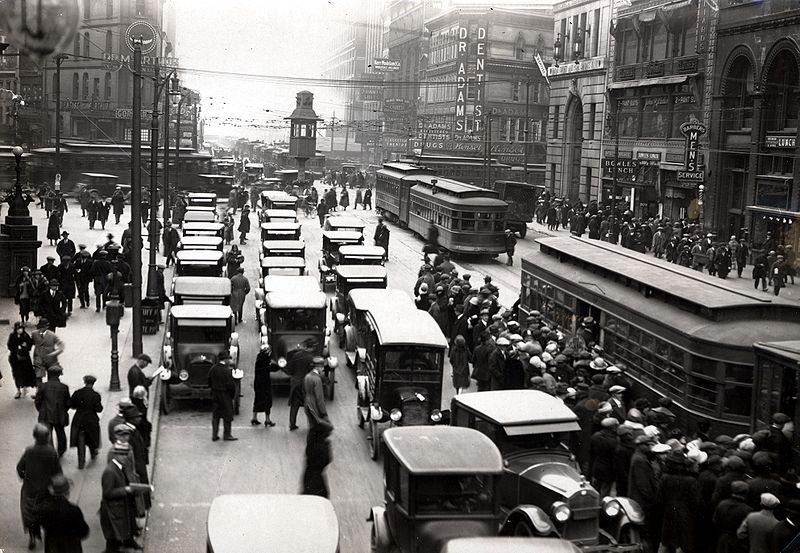 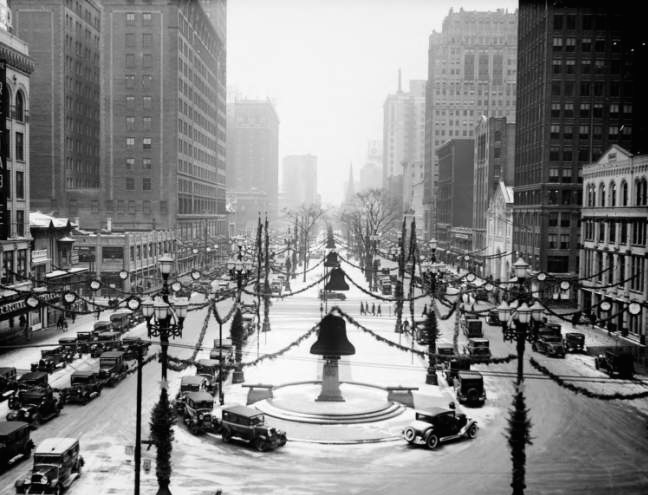 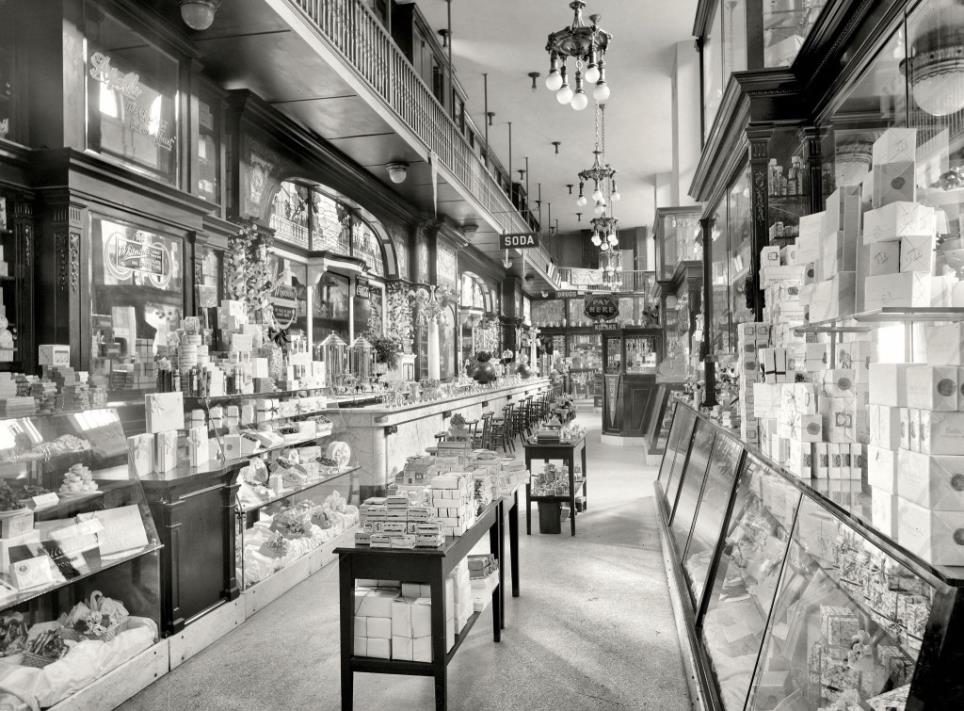 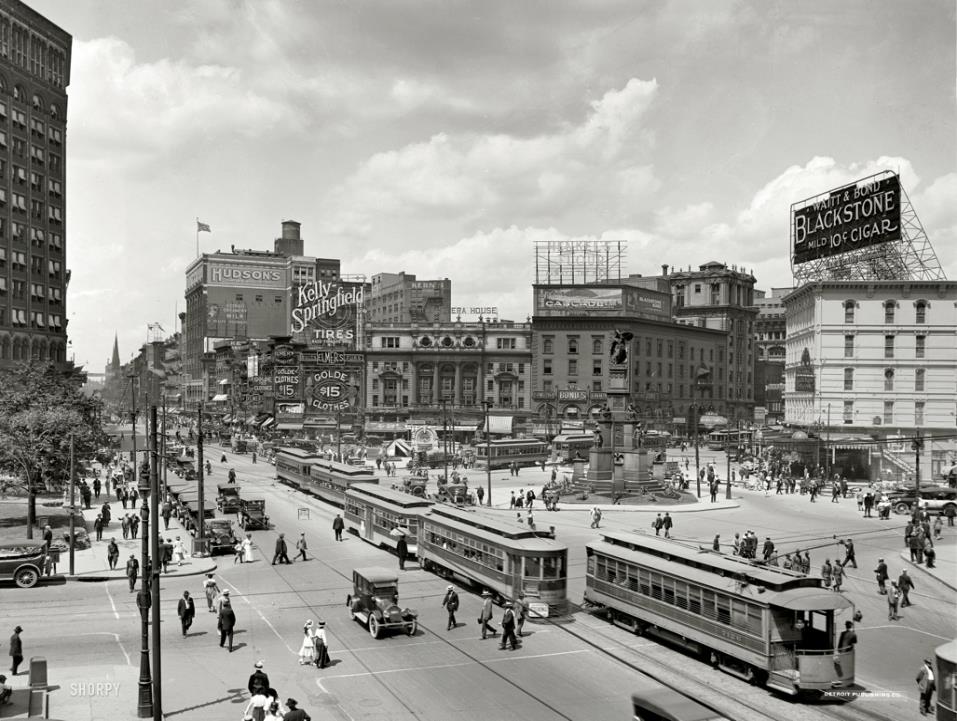 Detroit
In Ruins
United Artists Theater
150 Bagley Street, Detroit, MI 
Built 1928
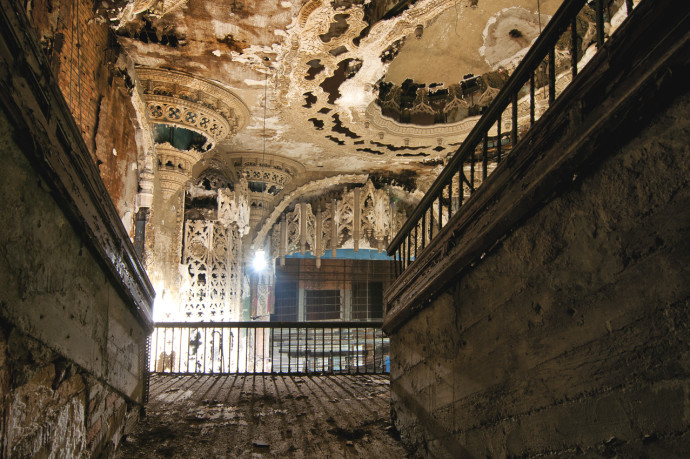 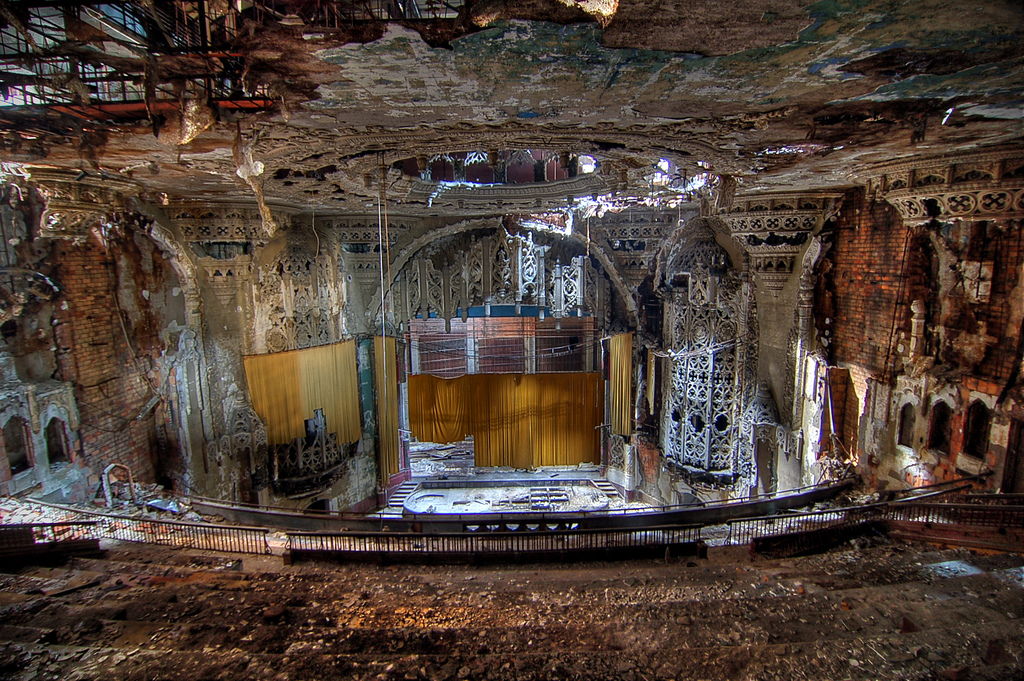 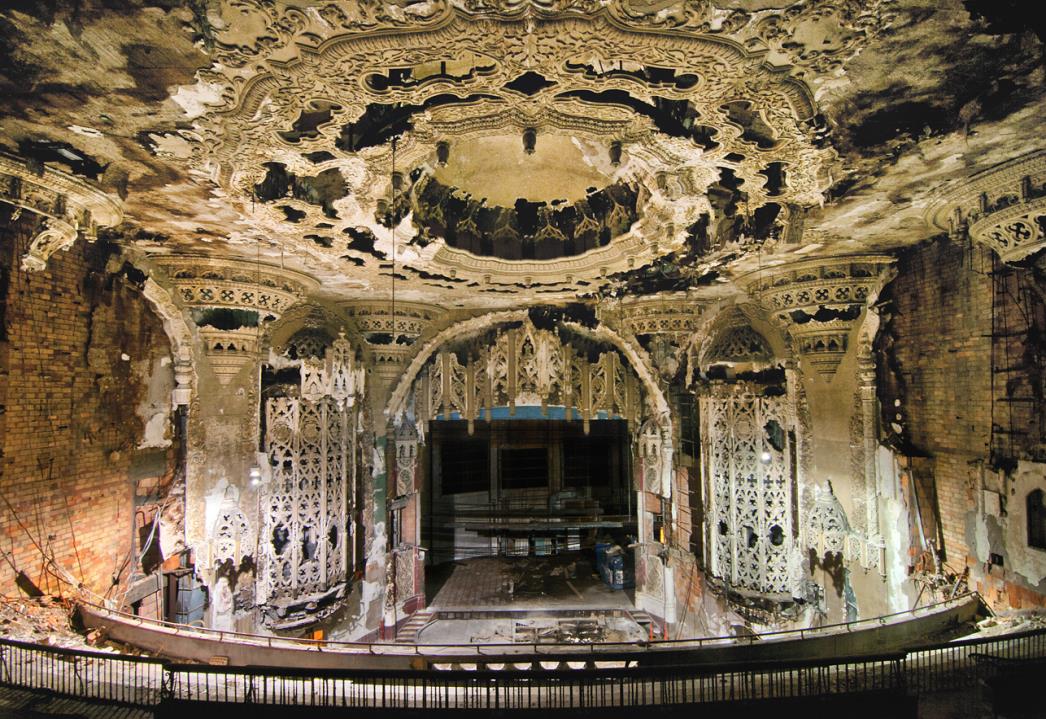 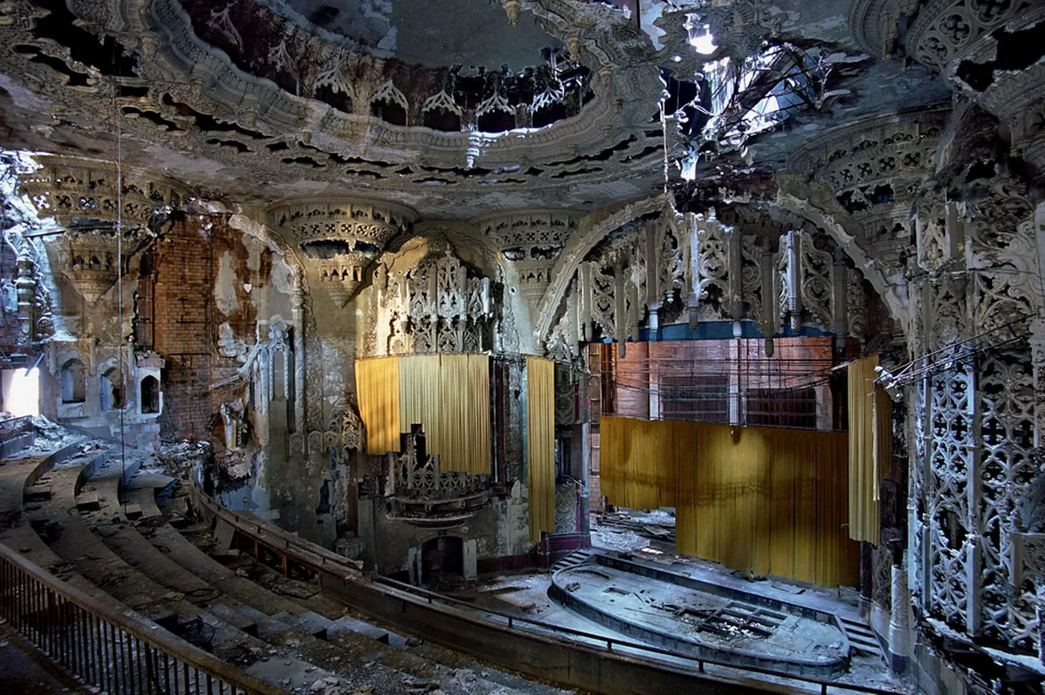 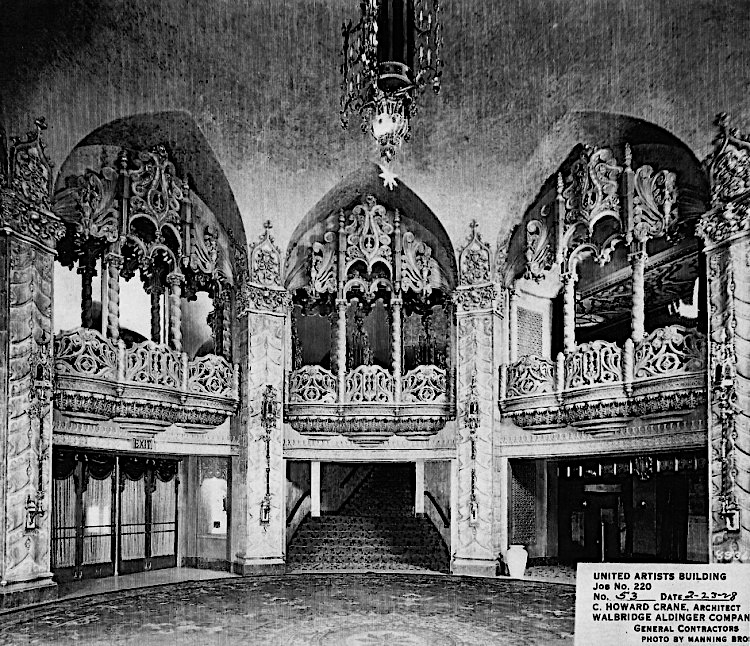 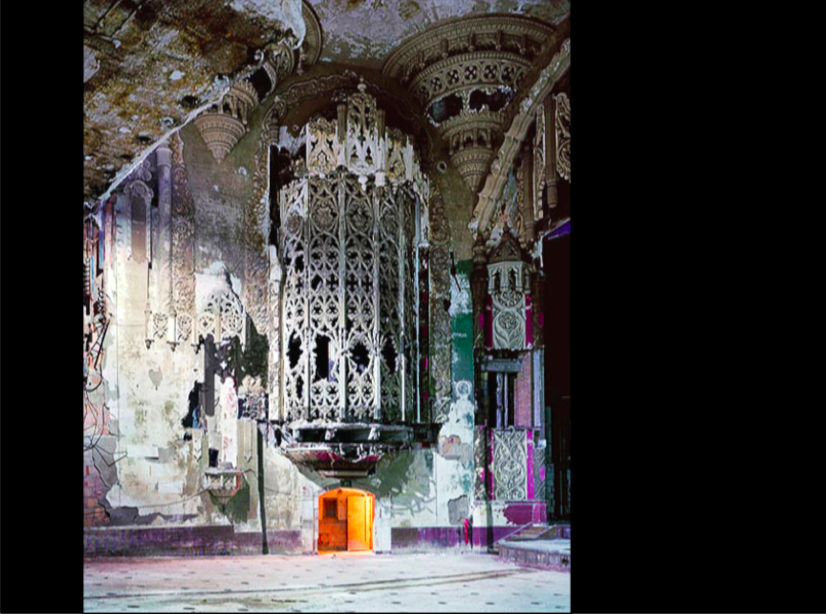 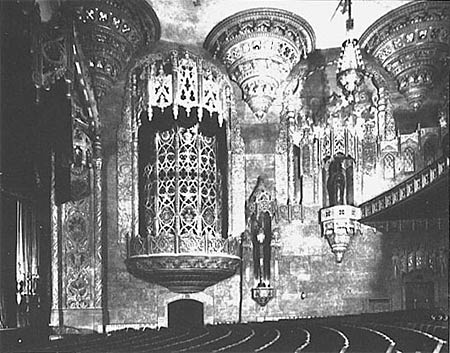 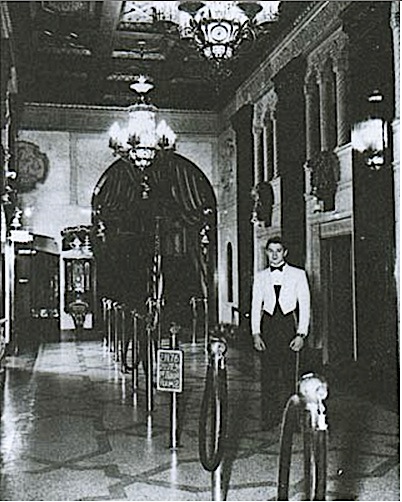 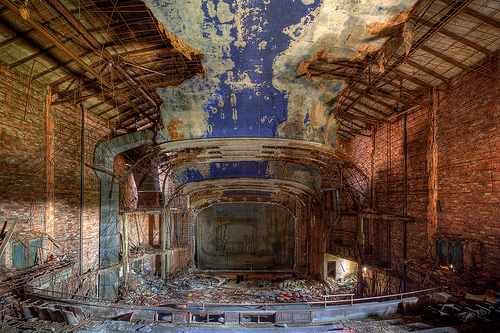 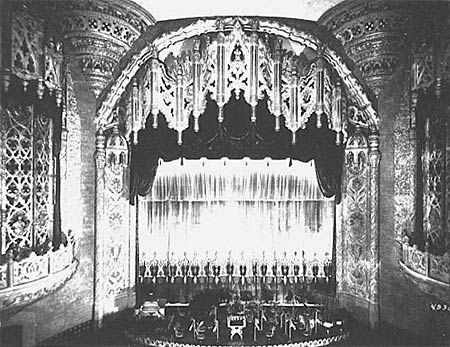 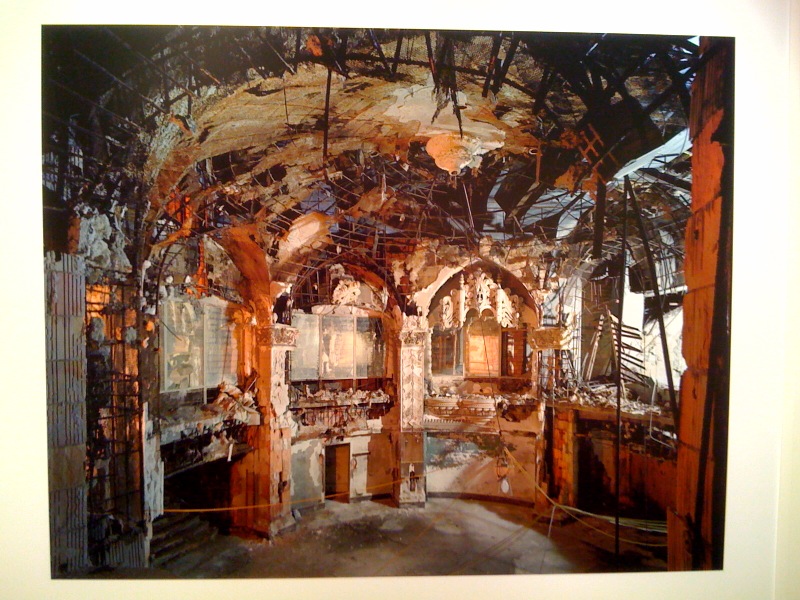 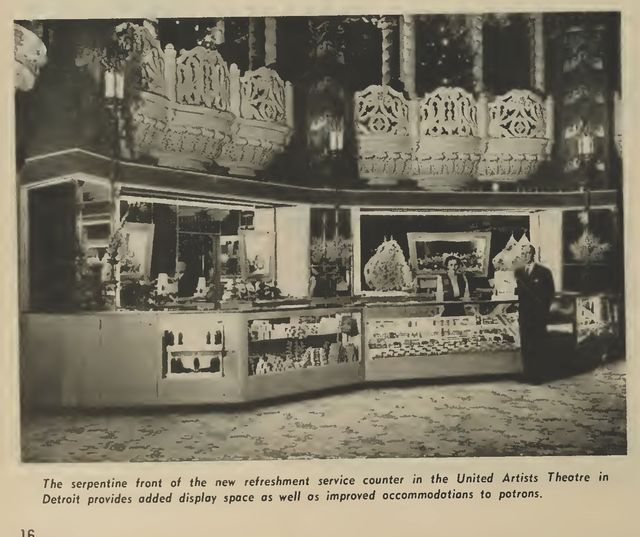 SEE MORE:
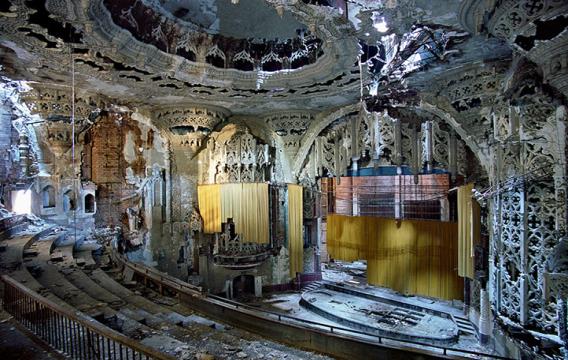 United 
Artists
 Theater
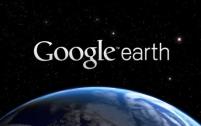 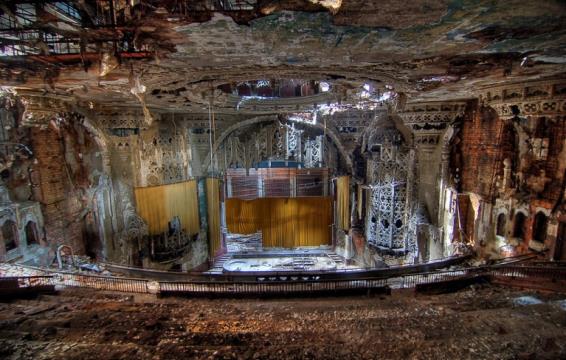 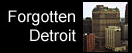 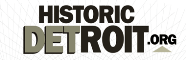 Michigan Theater
220 Bagley Street, Detroit, MI 
Built 1926
Closed 1976
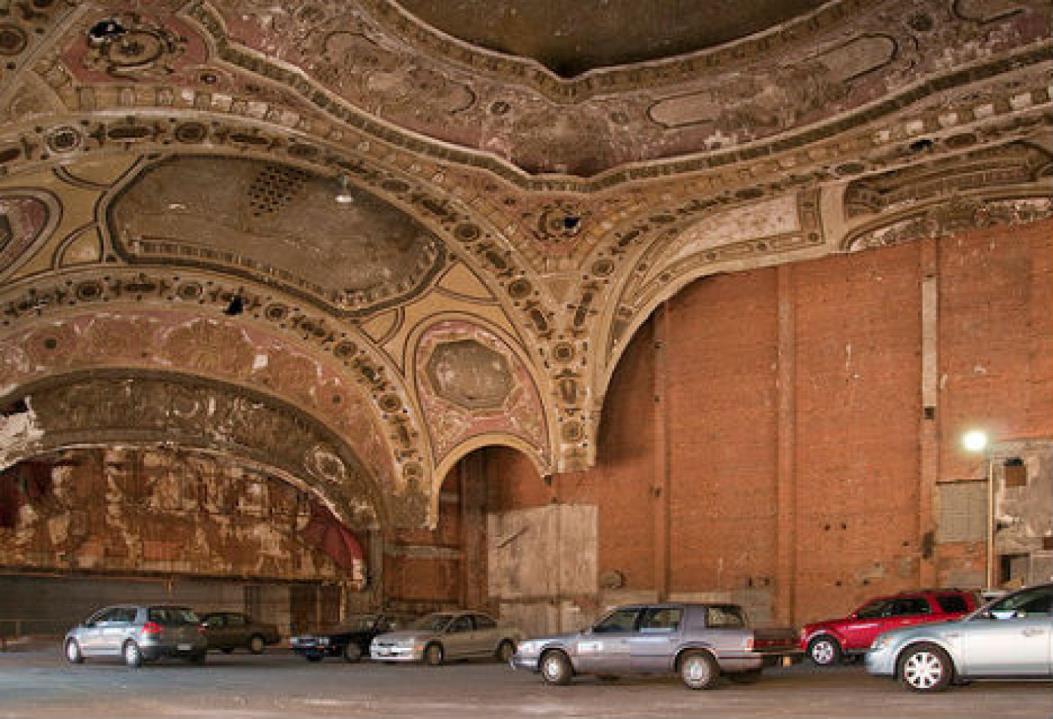 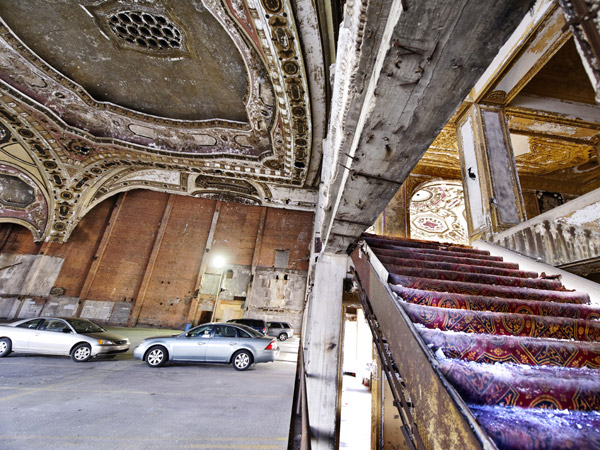 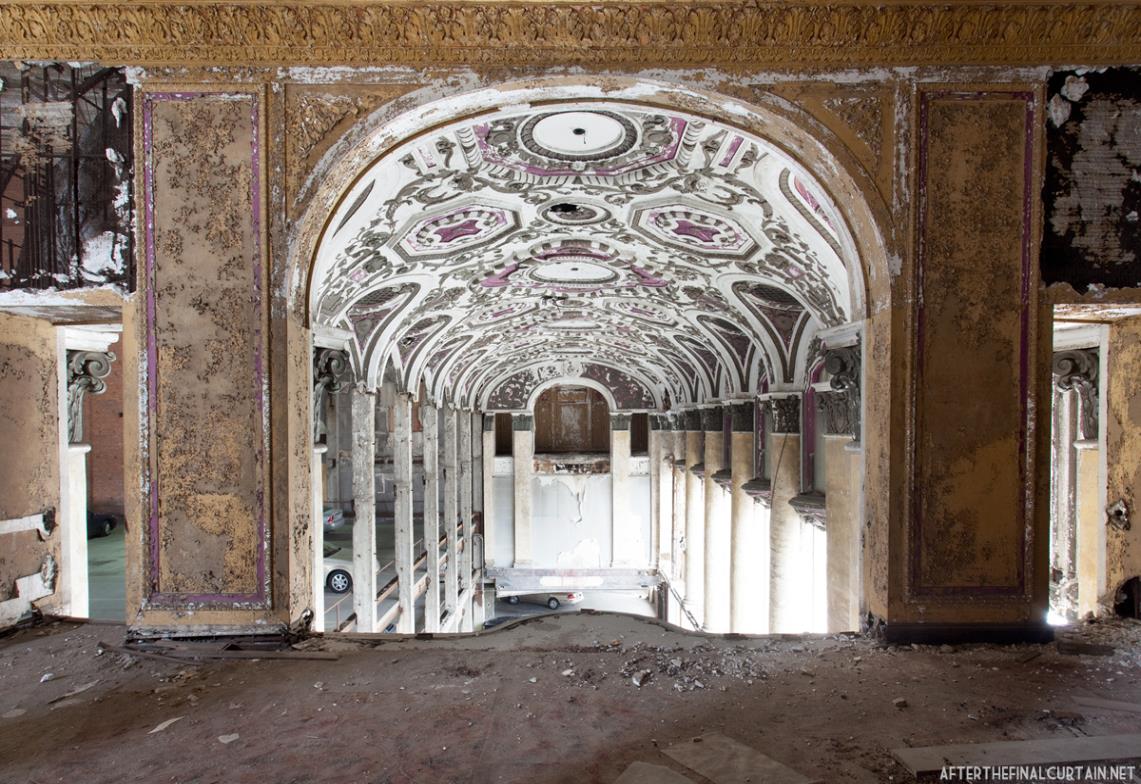 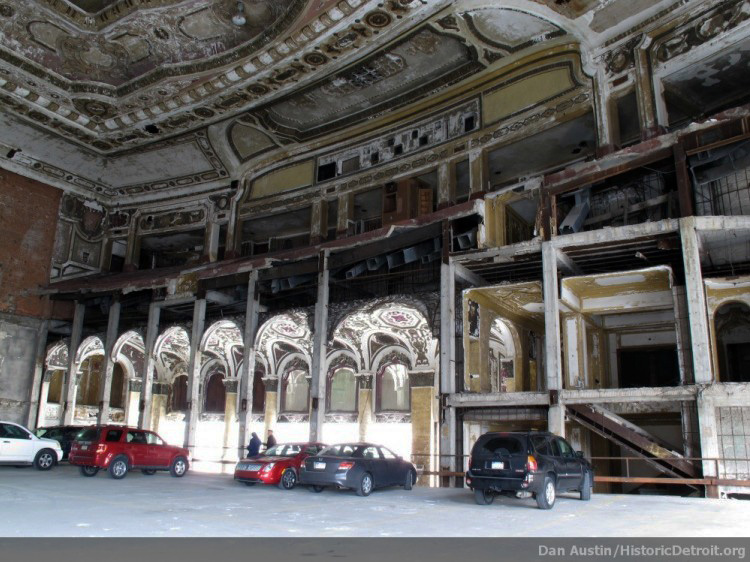 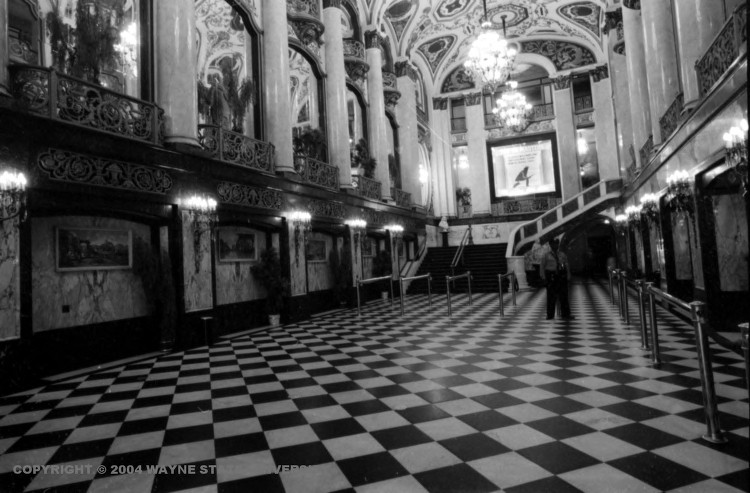 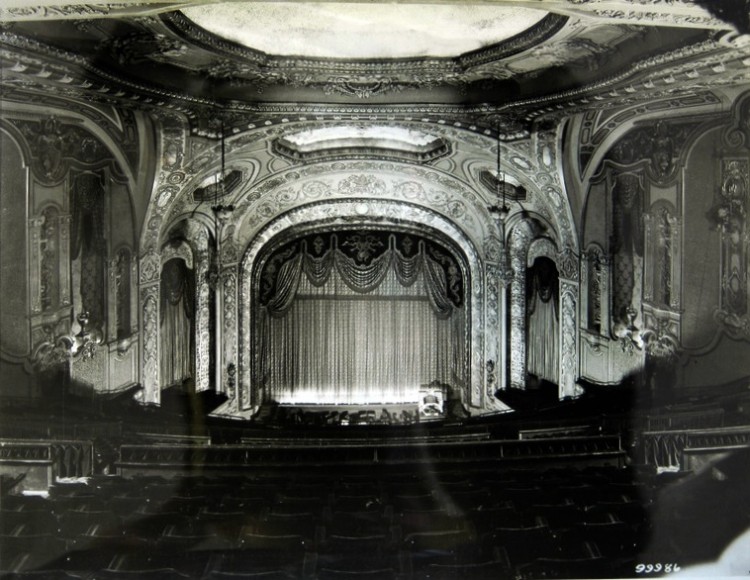 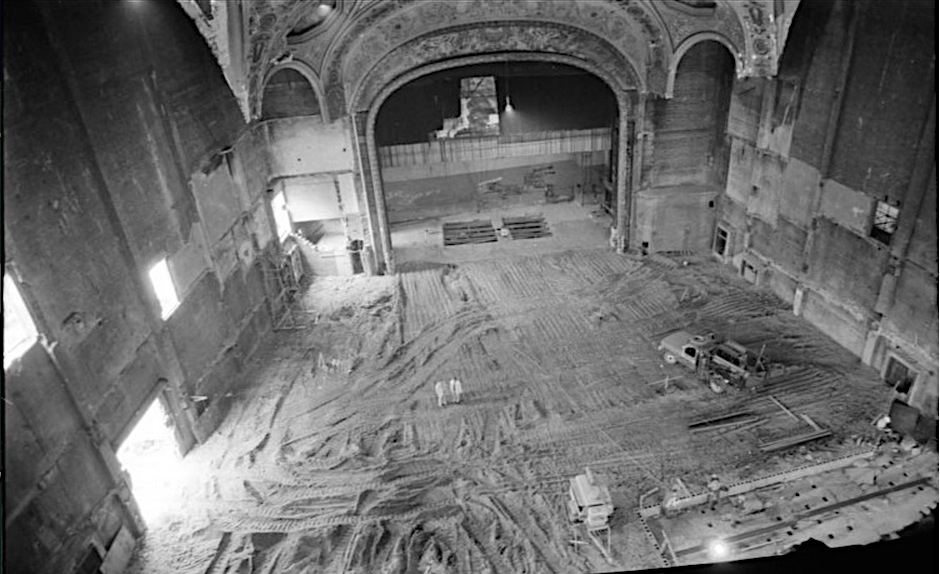 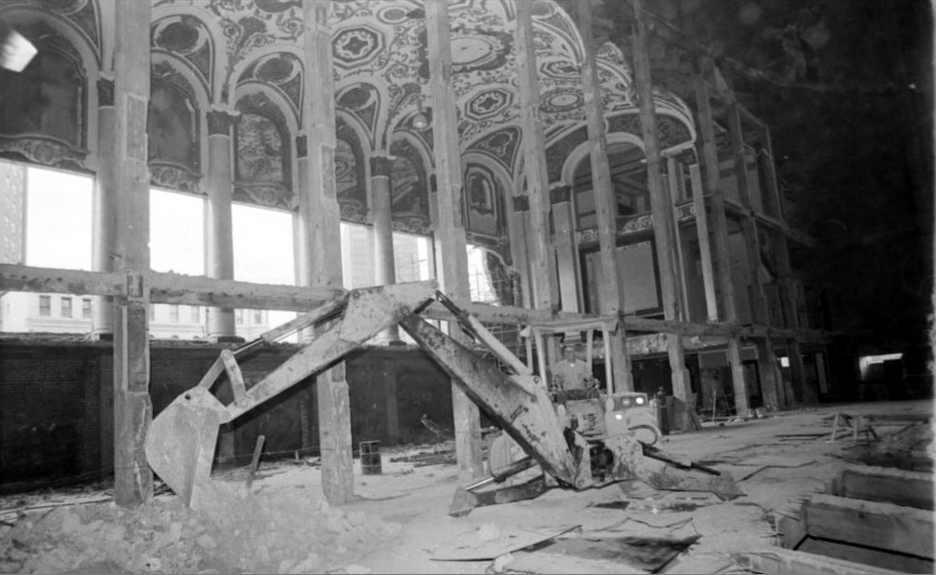 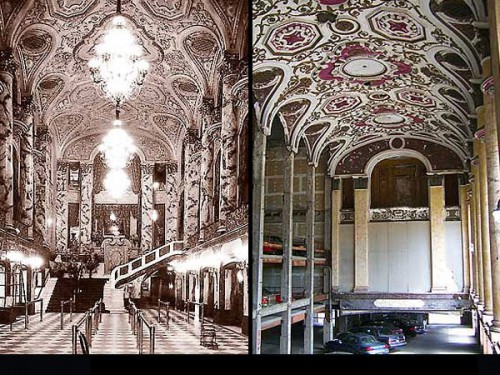 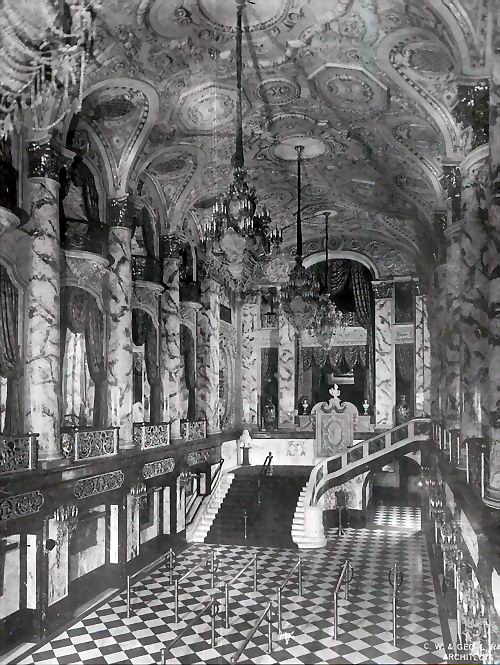 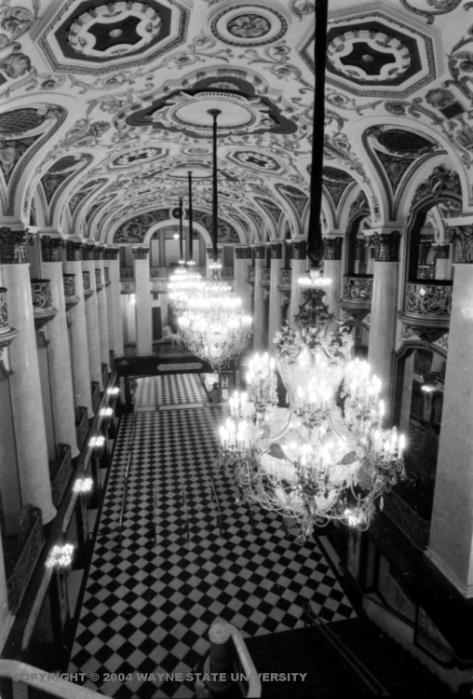 Michigan Theater
SEE MORE:
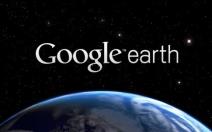 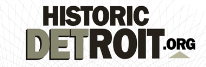 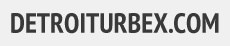 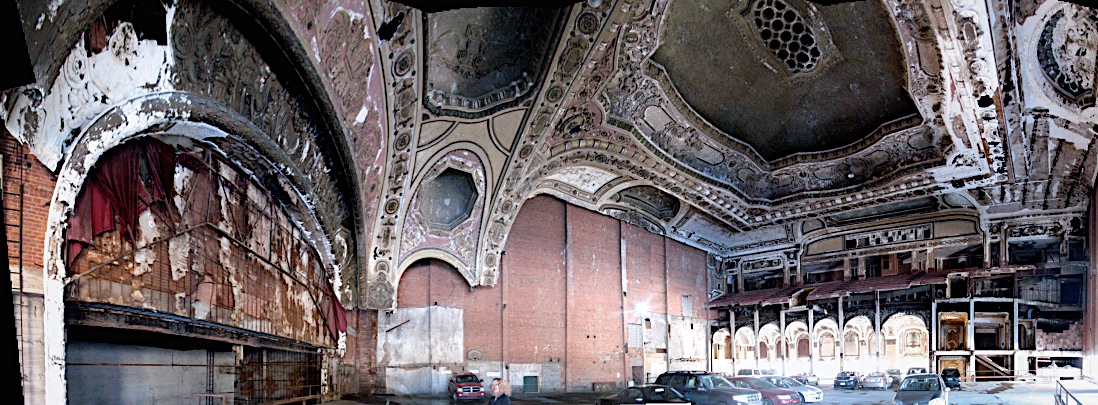 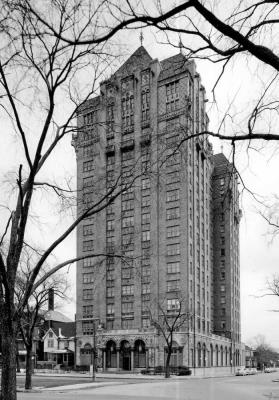 Lee Plaza Hotel
2240 West Grand Boulevard, Detroit, MI 
Built 1929
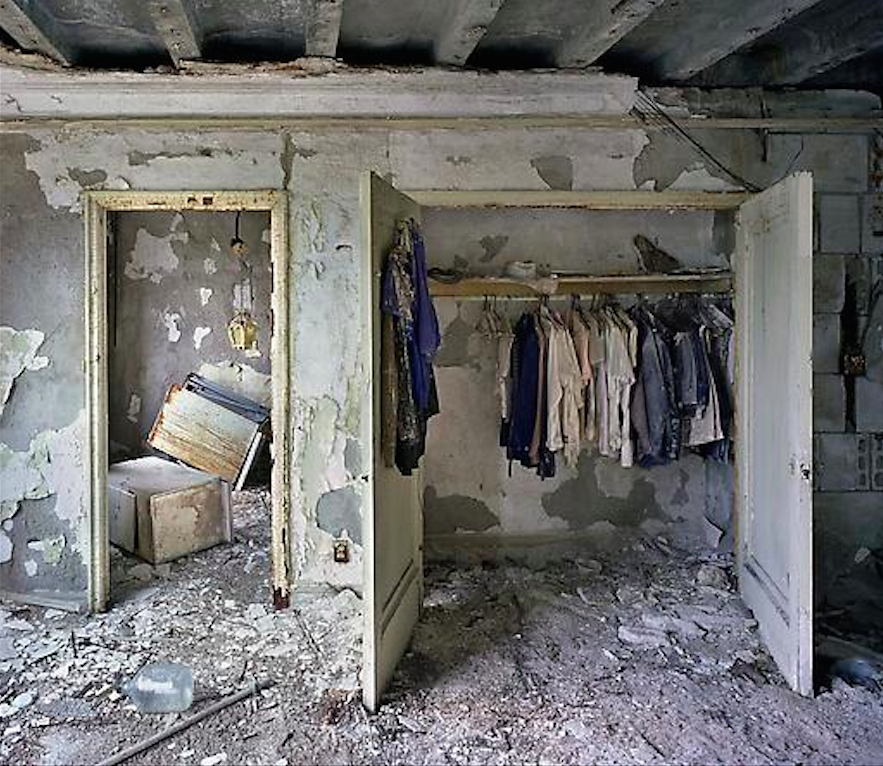 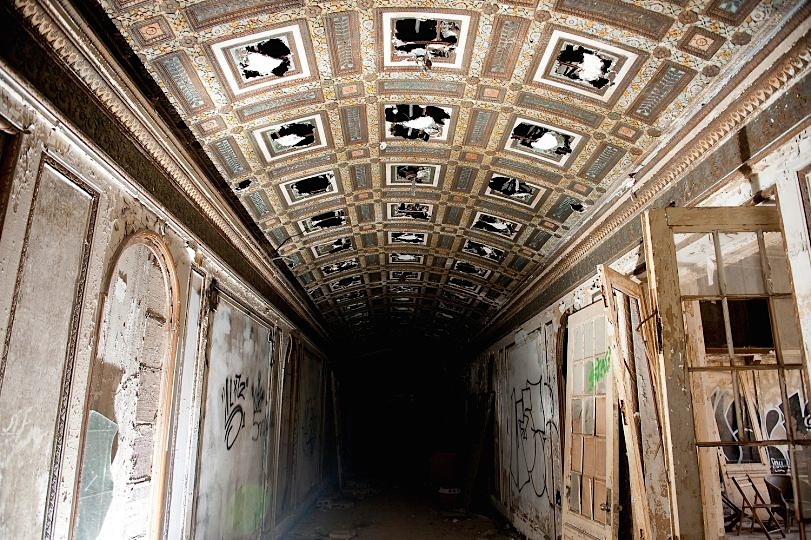 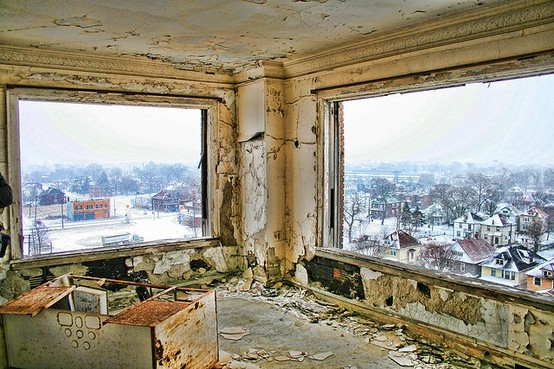 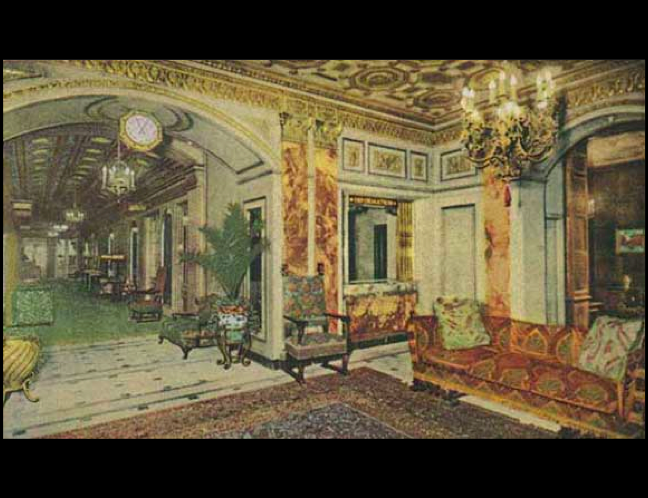 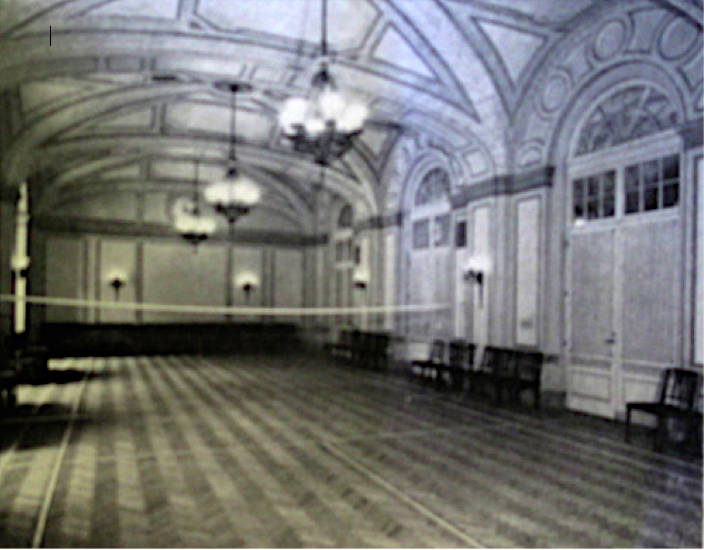 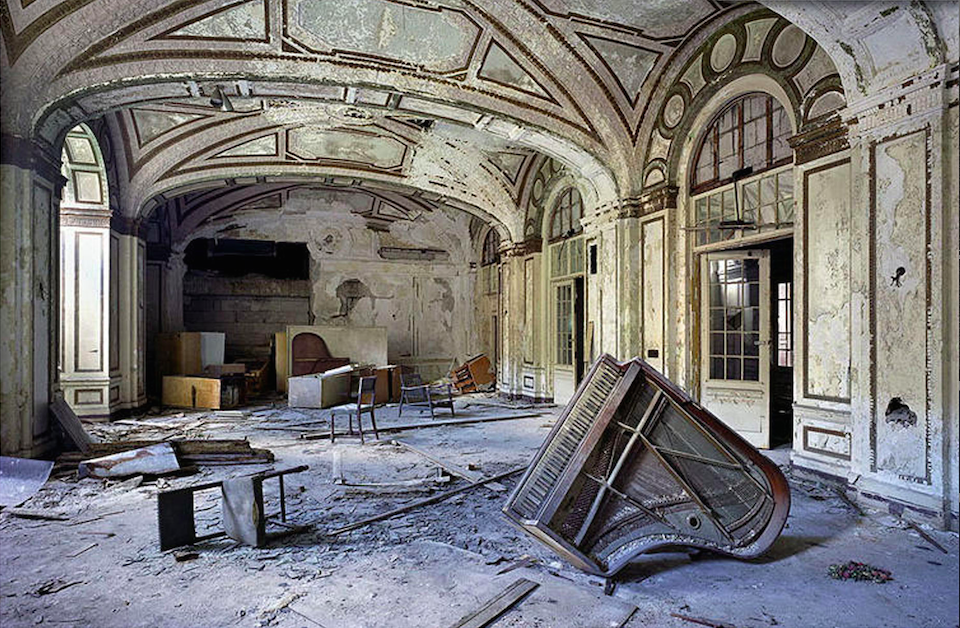 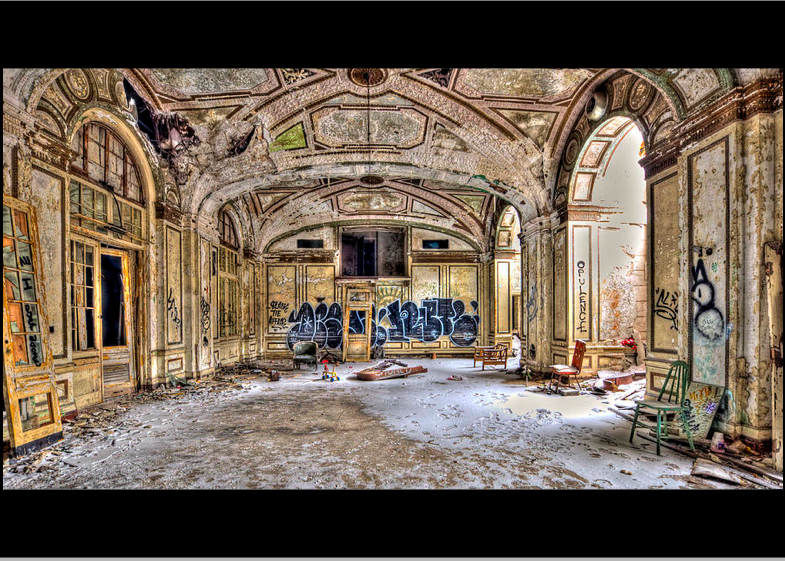 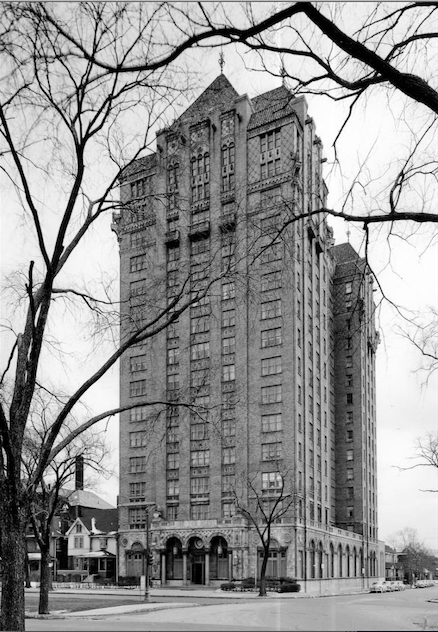 SEE MORE:
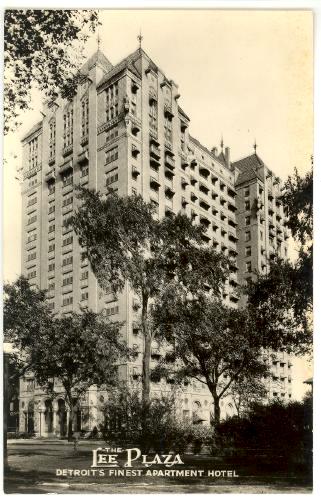 Lee Plaza Hotel
2240 West Grand Boulevard
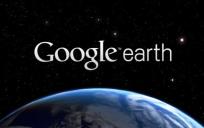 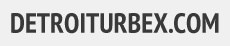 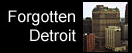 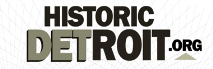 http://bit.ly/1NEkIQx
Michigan Central Station
2405 West Vernor Highway, Detroit, MI 
Built 1913
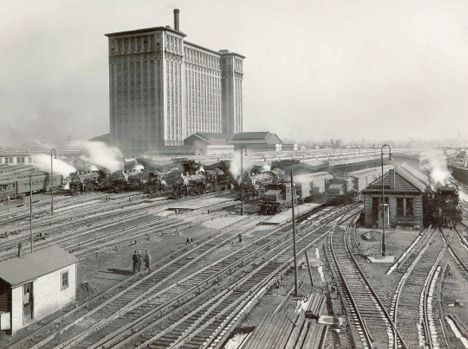 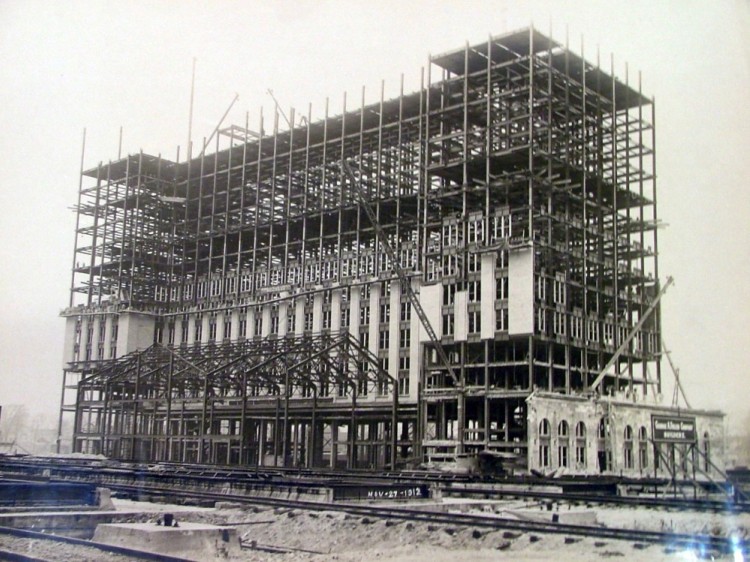 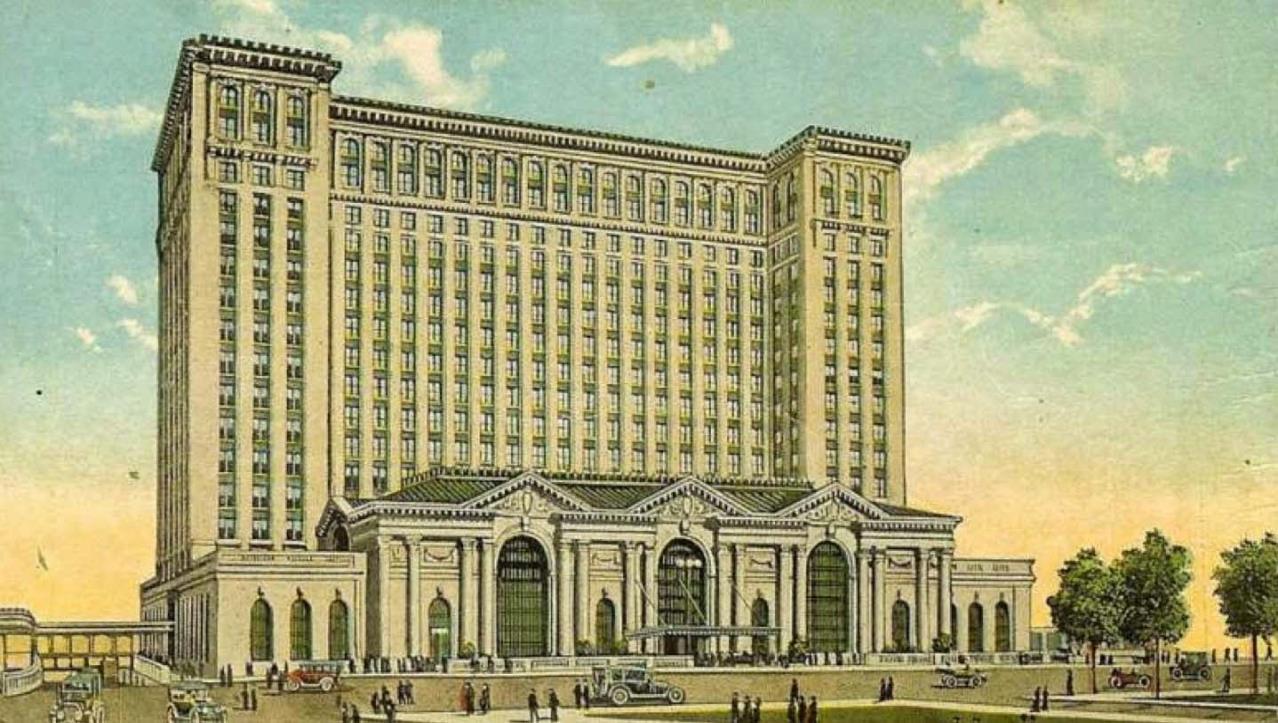 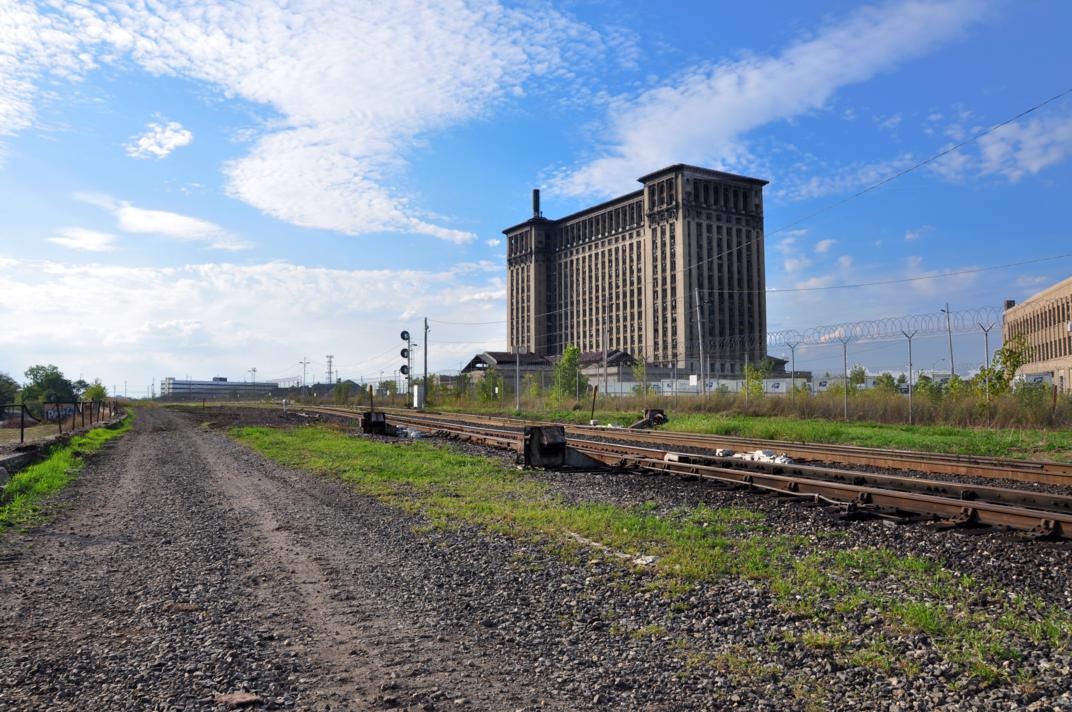 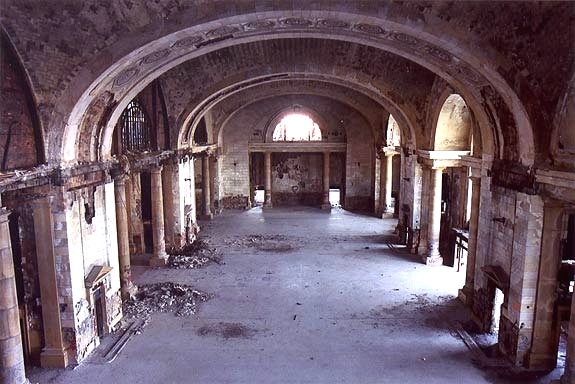 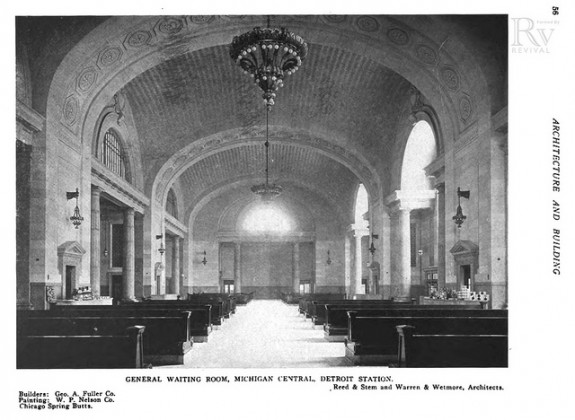 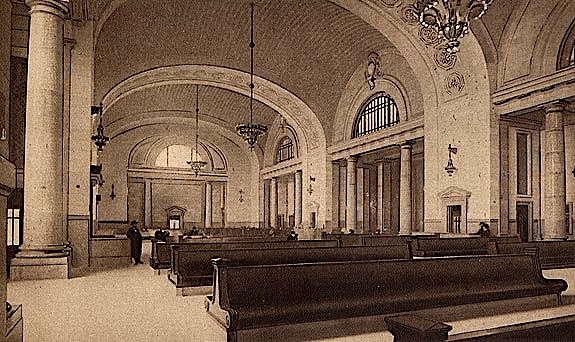 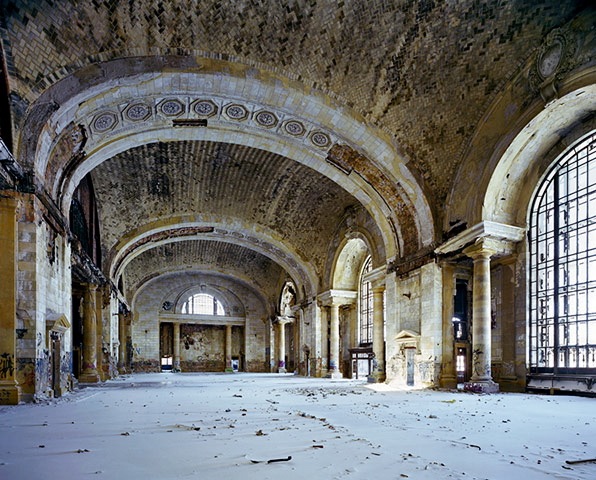 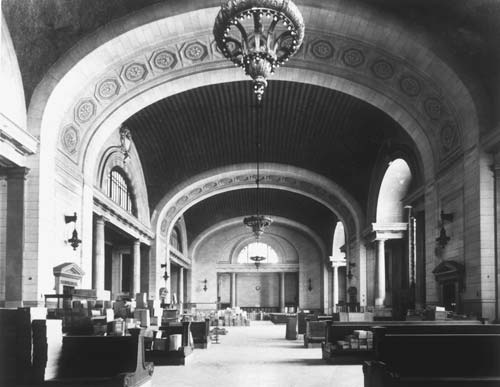 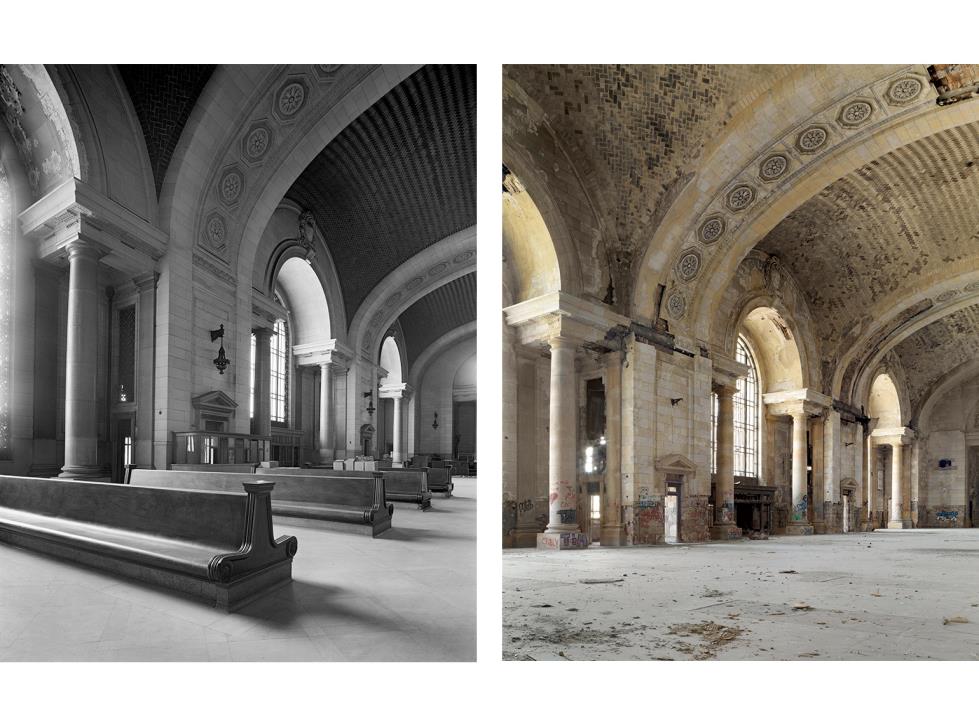 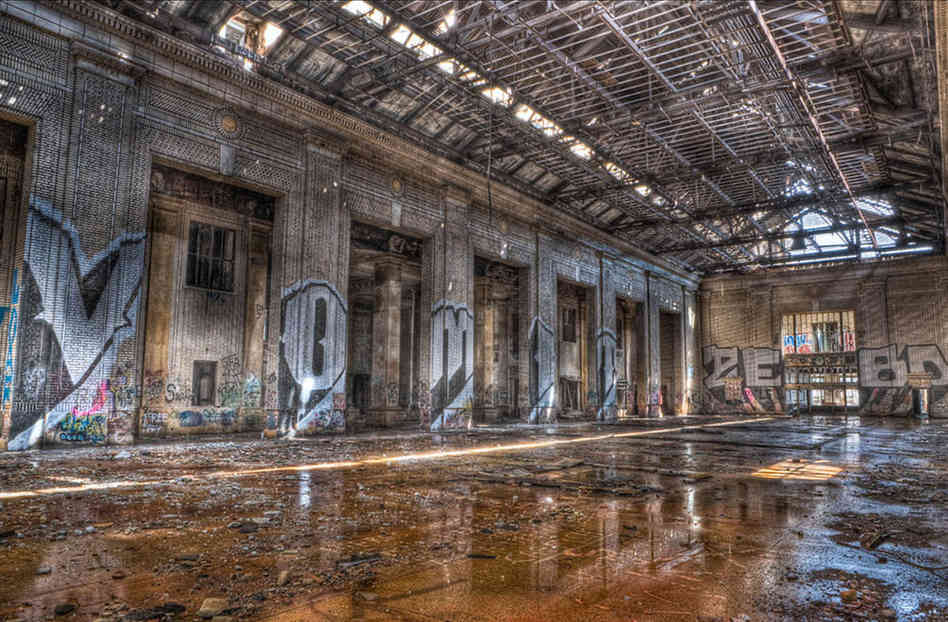 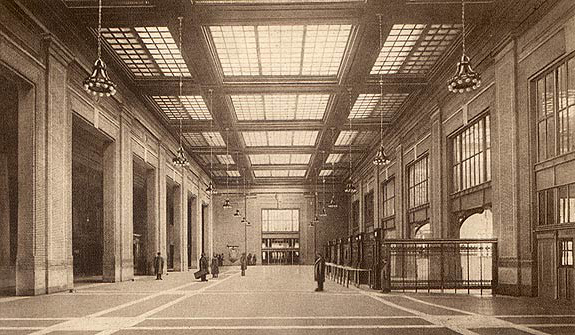 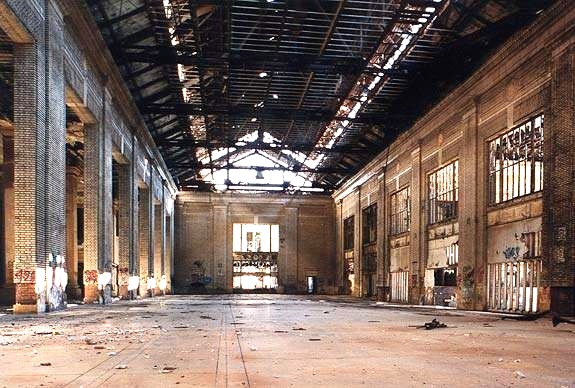 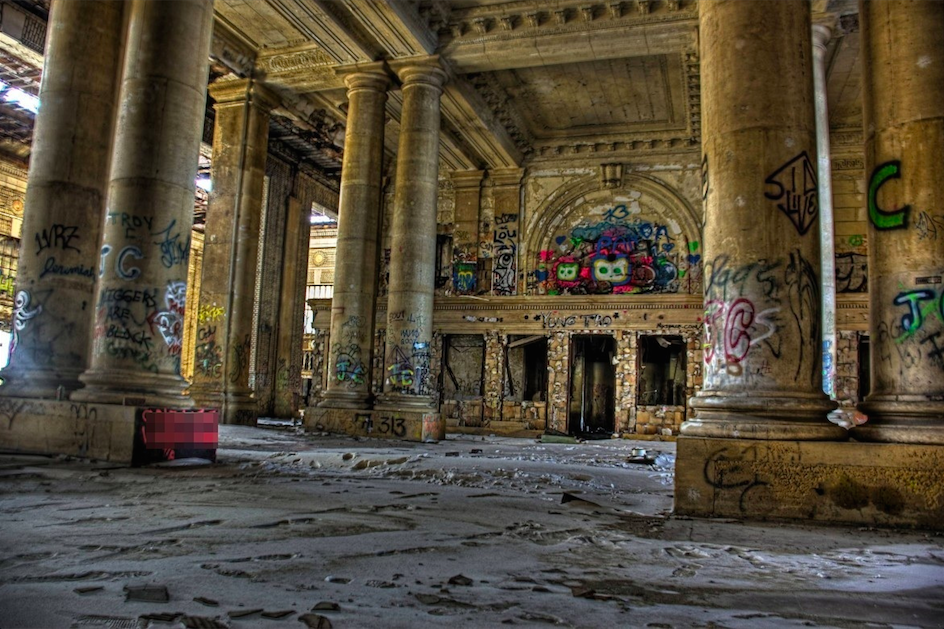 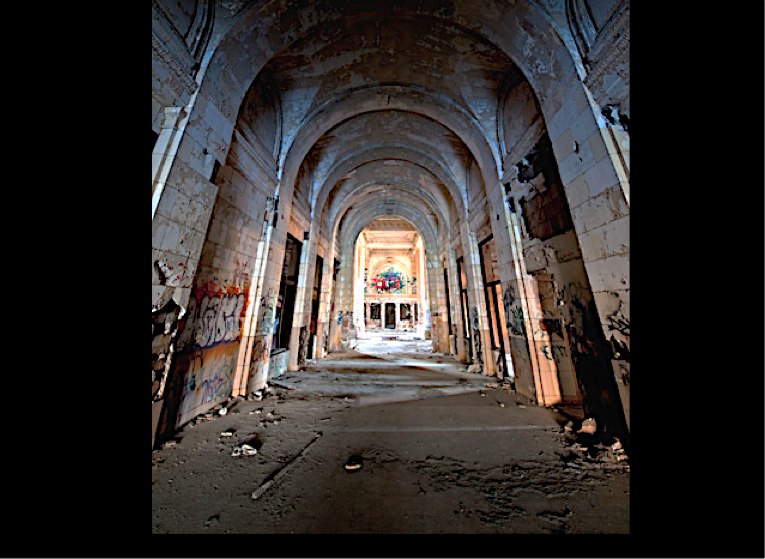 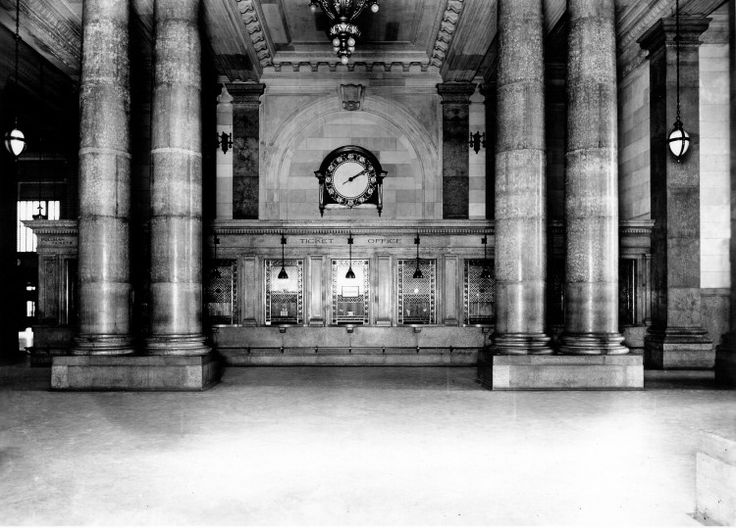 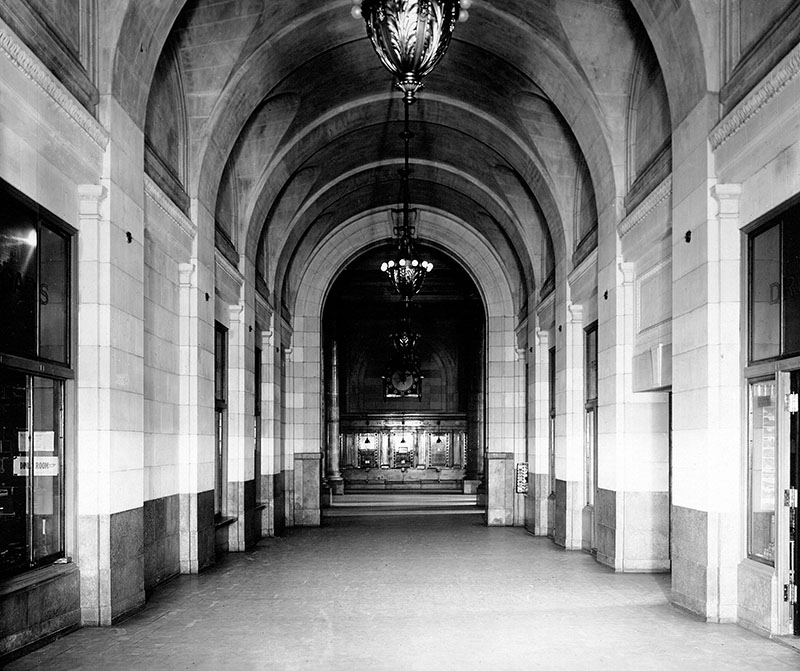 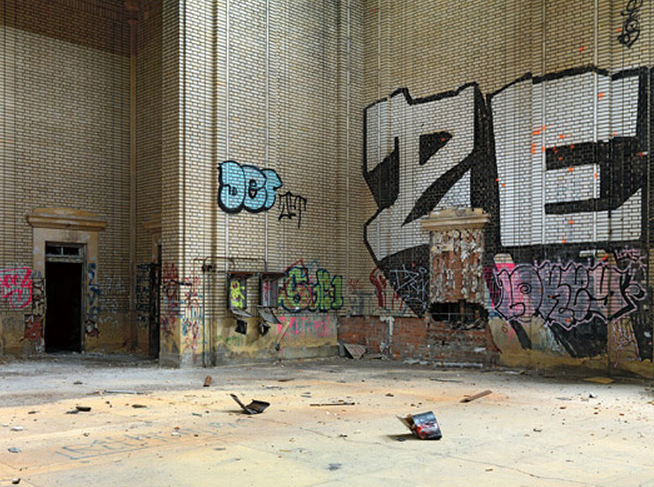 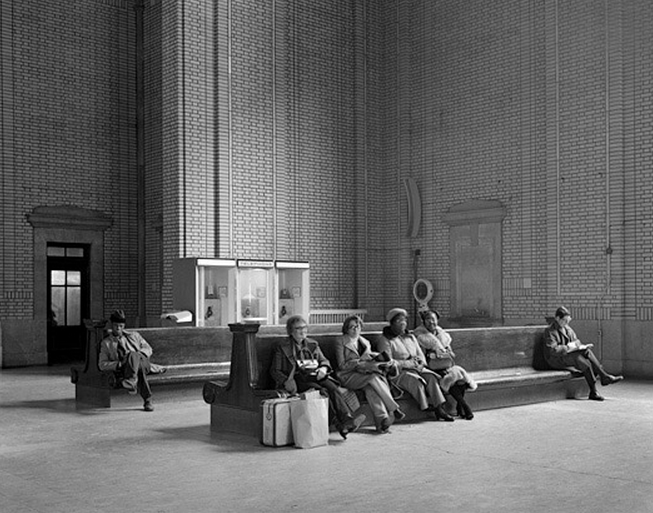 Michigan’s Central Station
 train station
SEE MORE:
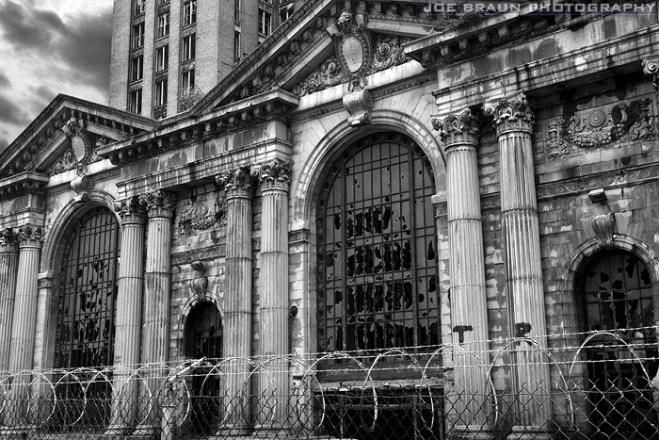 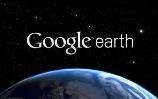 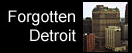 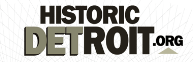 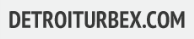 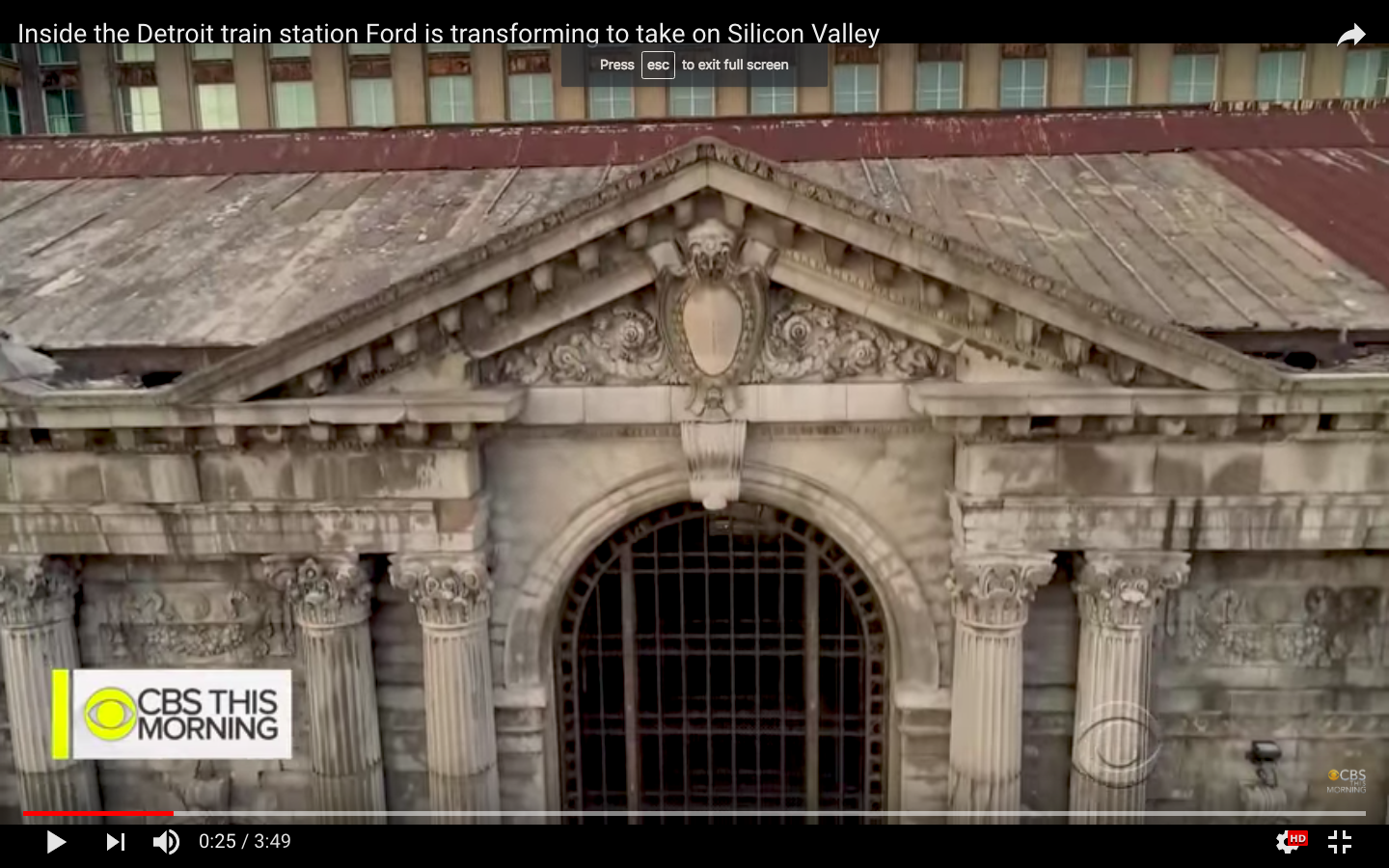 See how Detroit’s Grand Central Station is being transformed…
Brush Park, Detroit, Michigan
Gilded Age Mansions
Detroit, MI
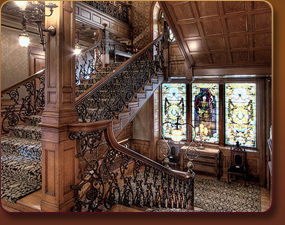 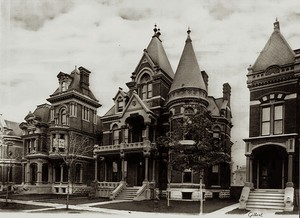 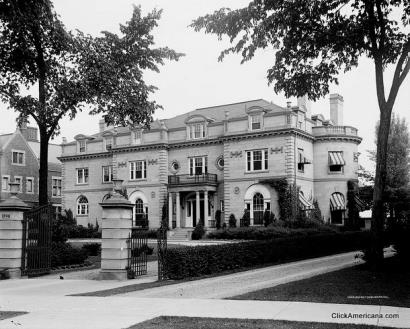 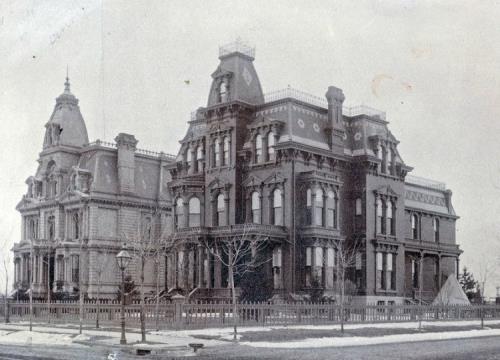 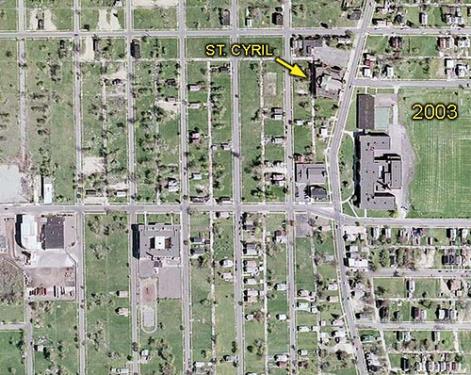 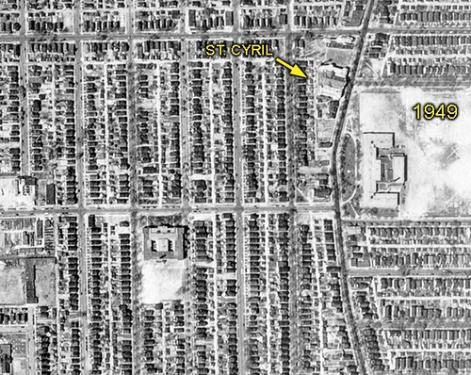 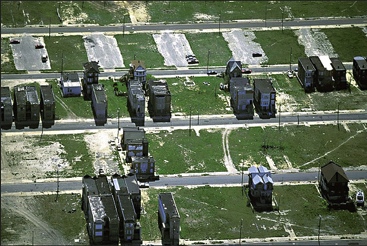 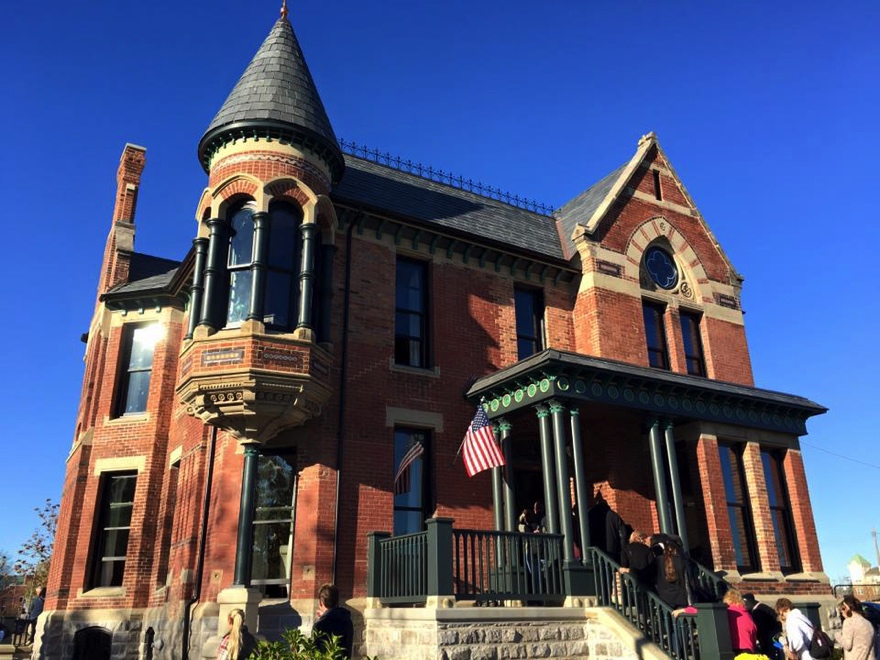 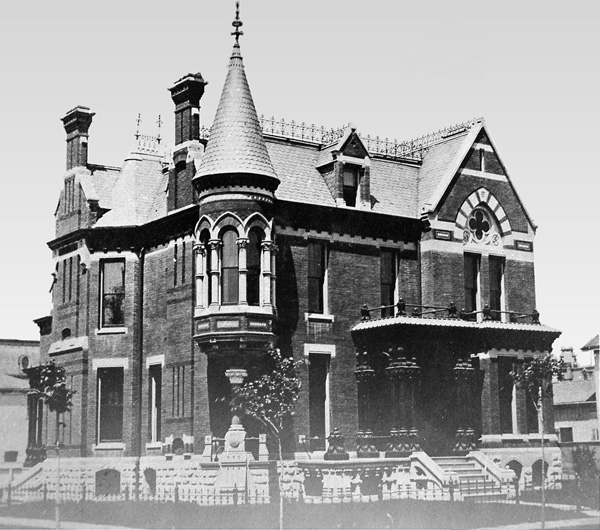 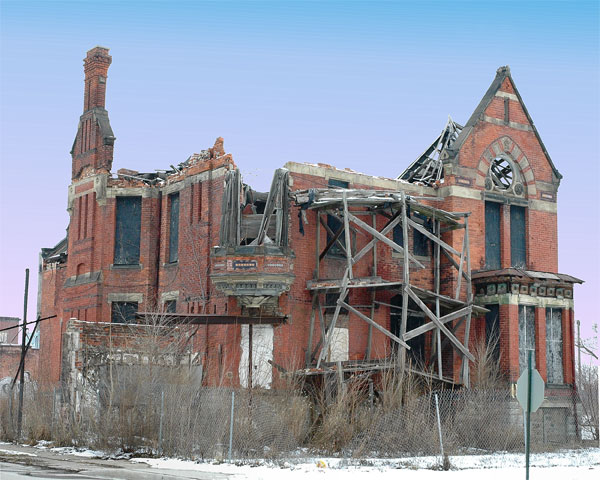 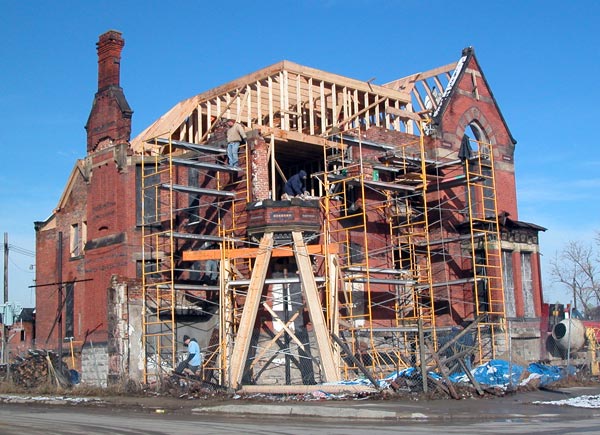 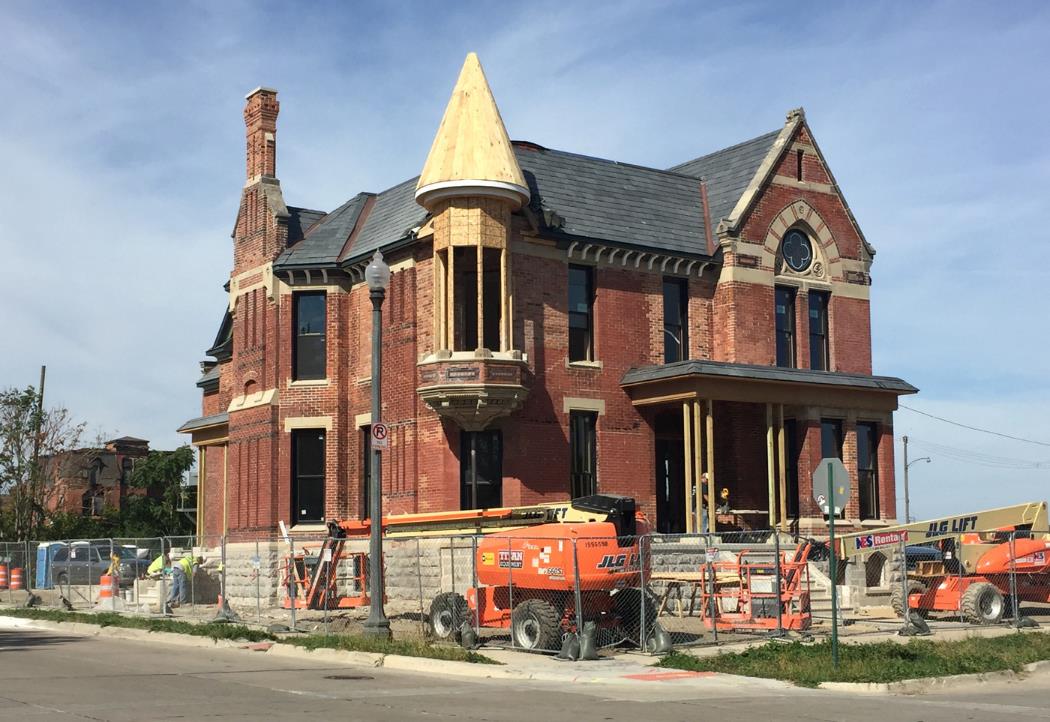 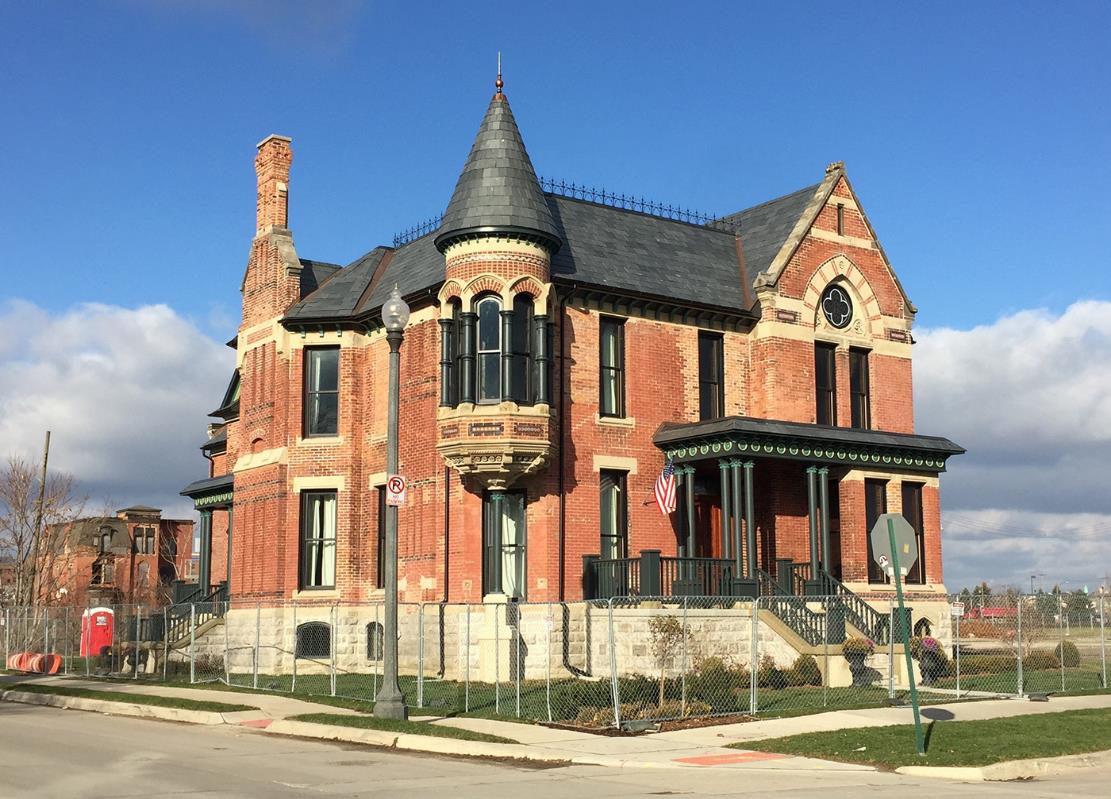 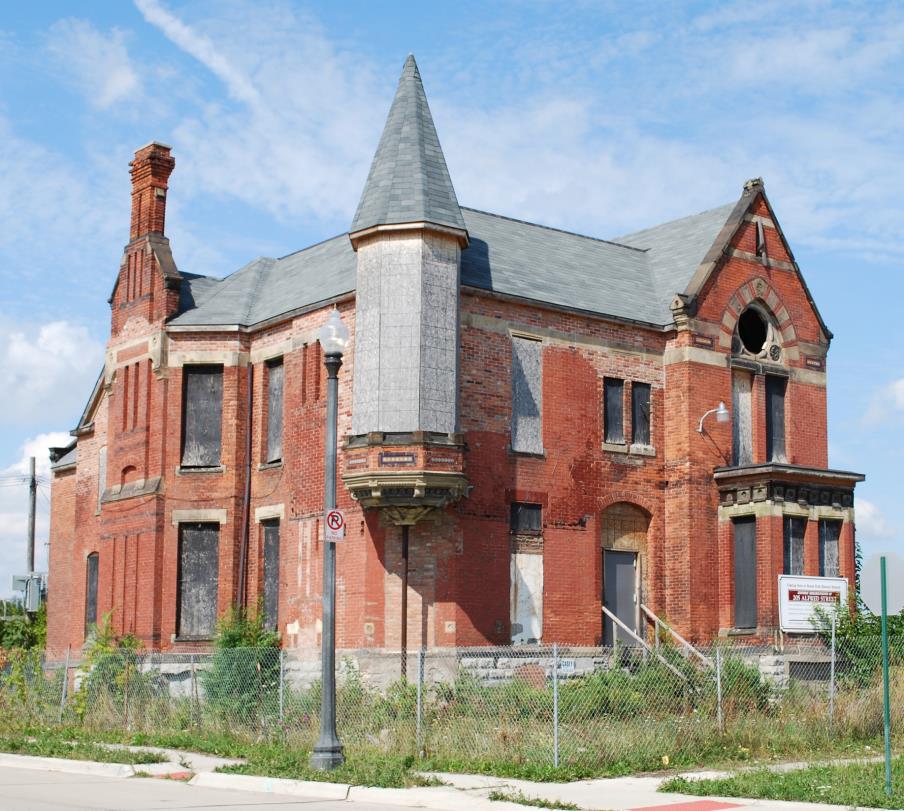 Ransom Gillis House: 
HGTV Rehab Addict
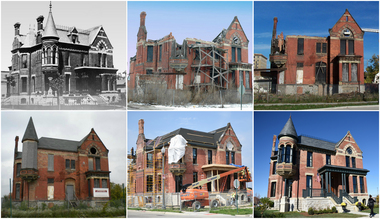 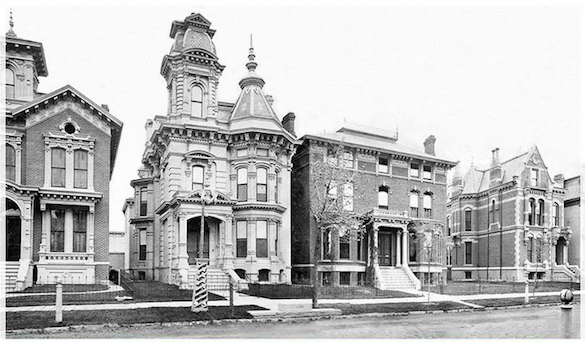 HGTV
Brush Park & the Gilded Age Mansions of Detroit
Historic Detroit: Gallery of Homes
PHOTOS: Ruins of Brush Park
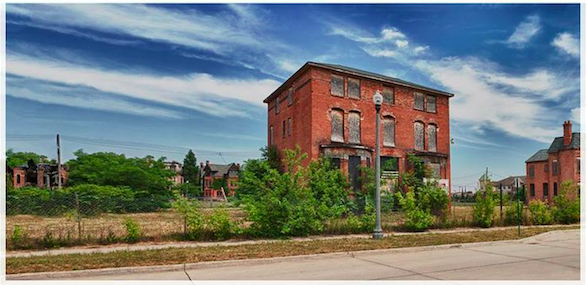 News: “Redevelopment of Brush Park”
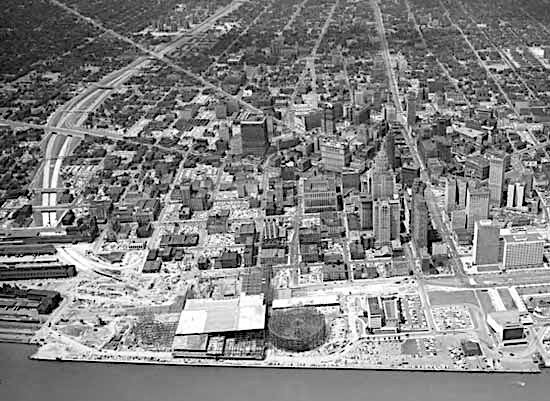 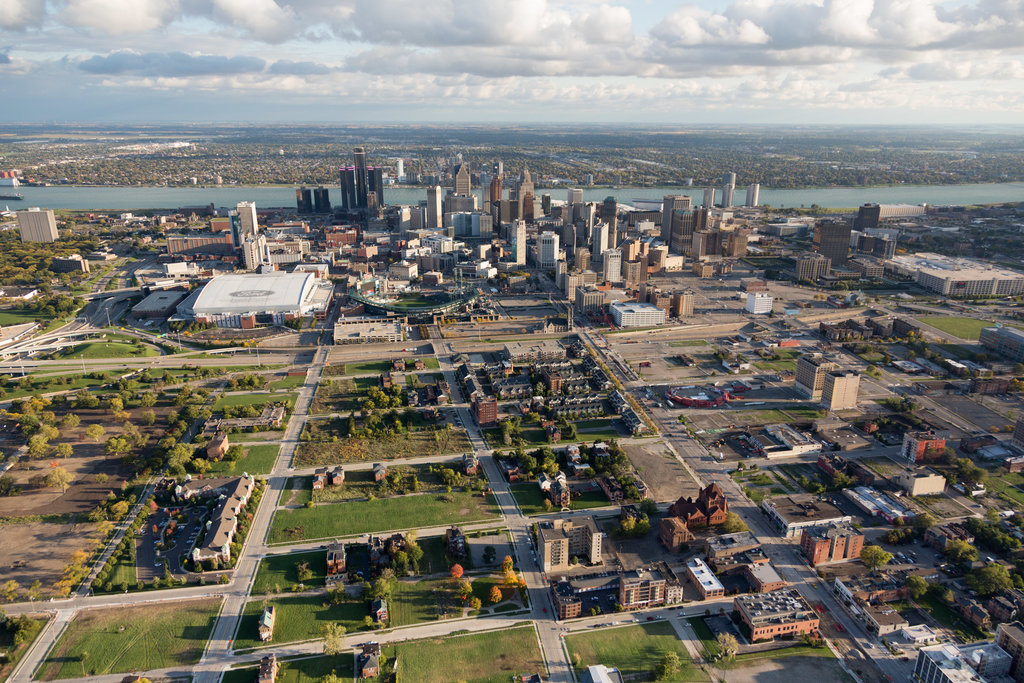 1958
Brush Park
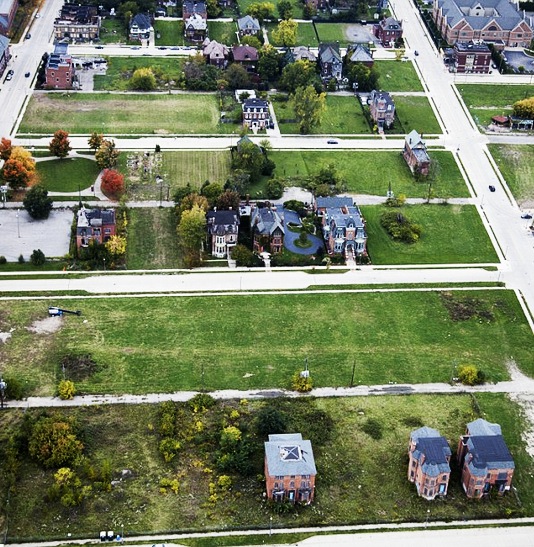 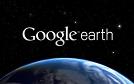 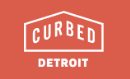 Sept. 2017 View
Brush Park: A Visual History
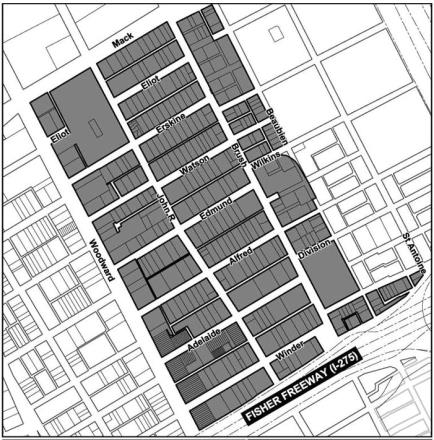 http://bit.ly/1NEmvFr
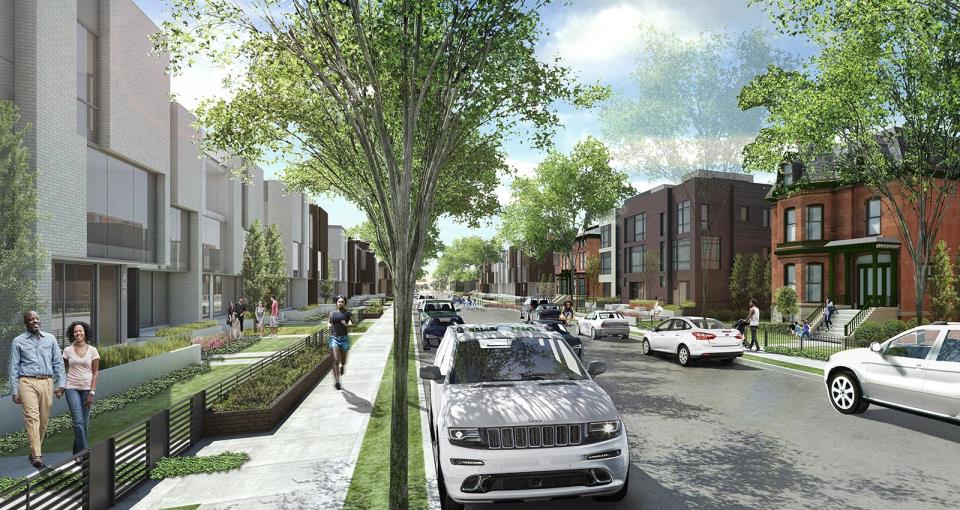 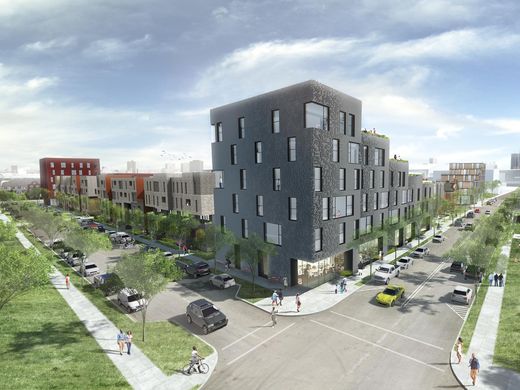 Redevelopment of Brush Park
Belle Isle
Opened 1845
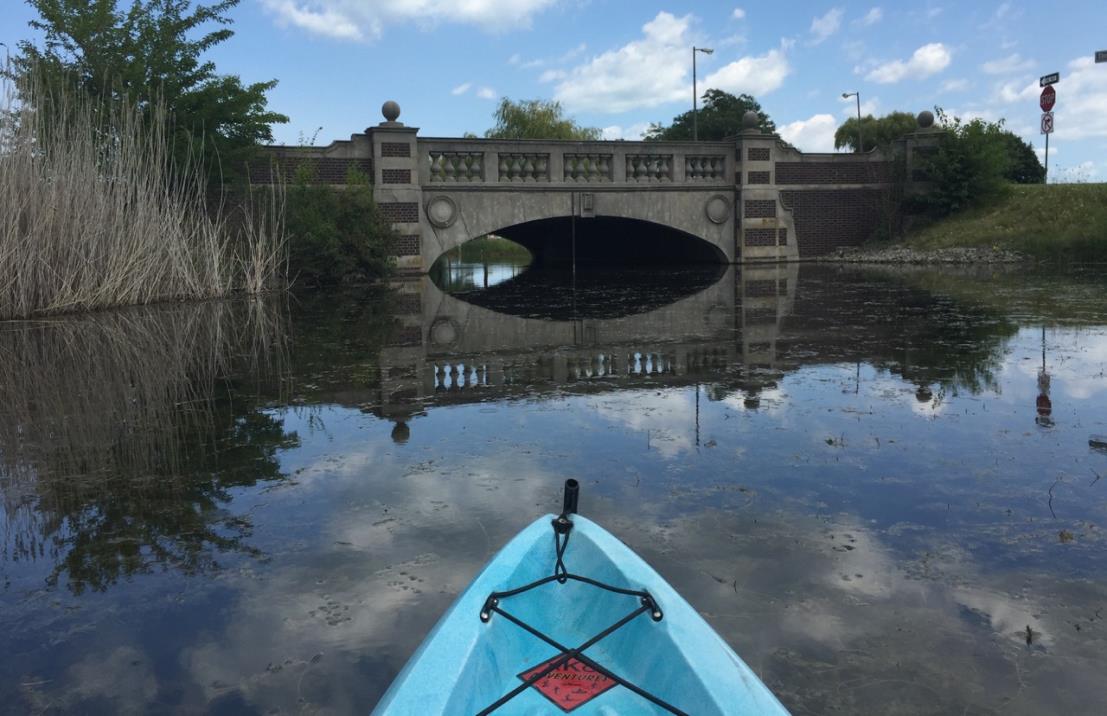 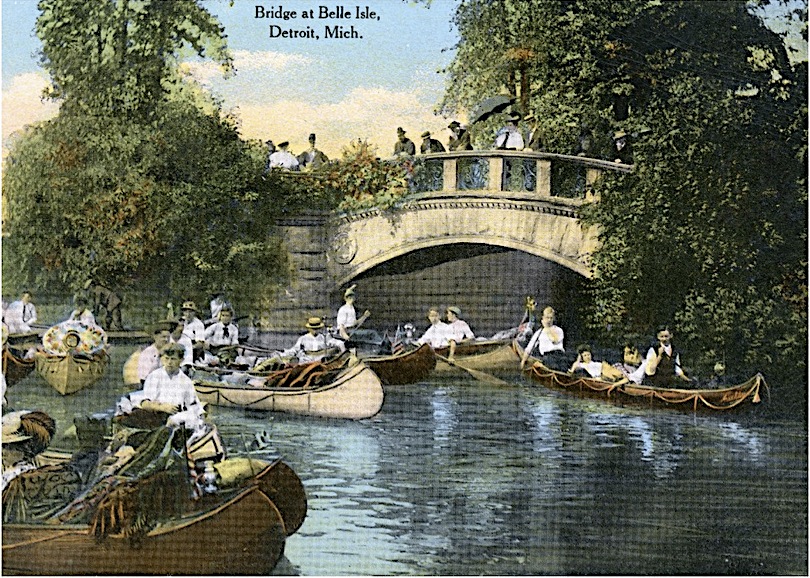 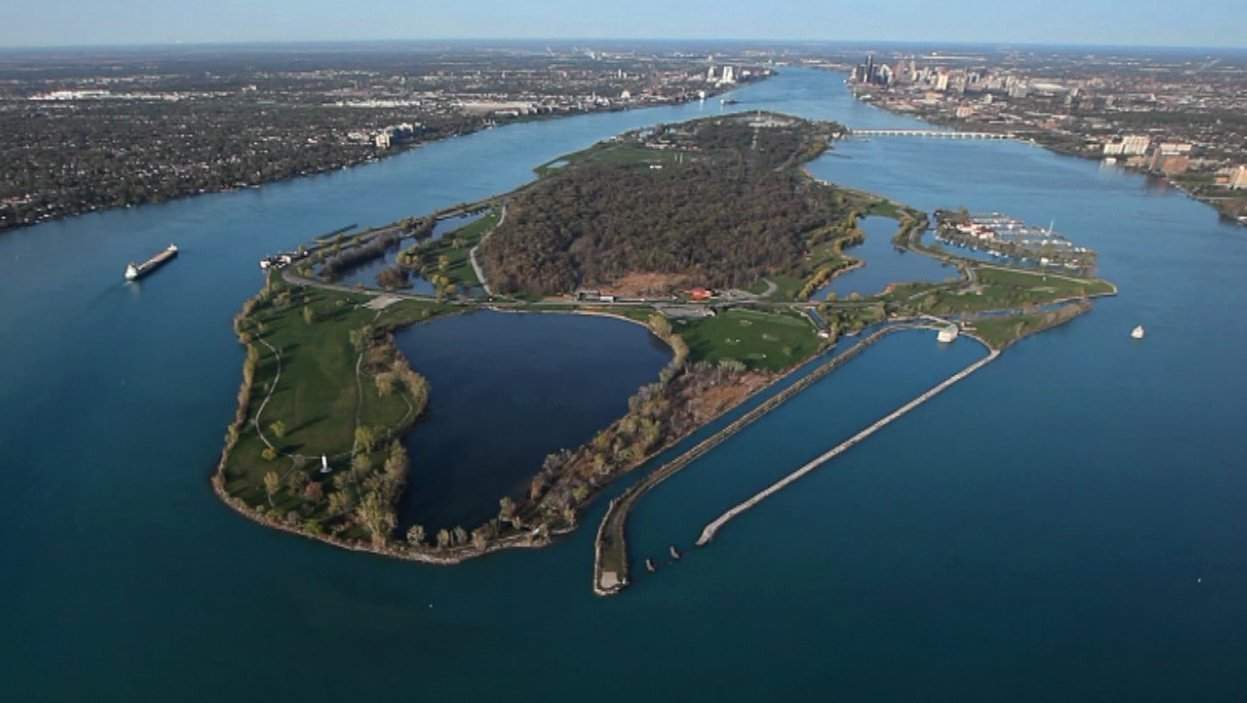 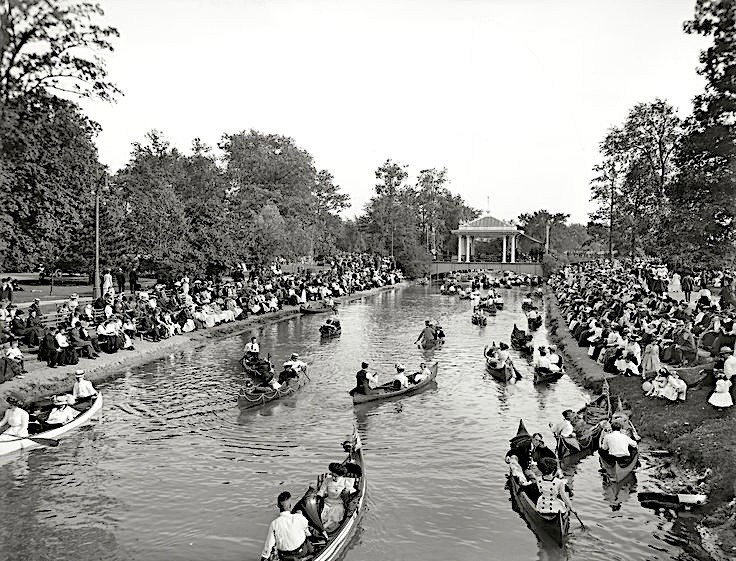 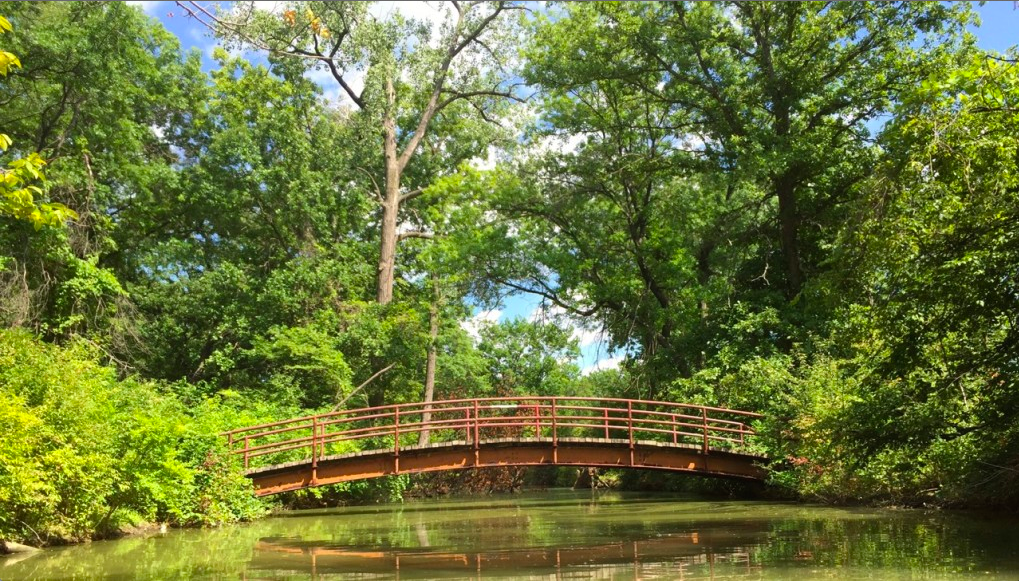 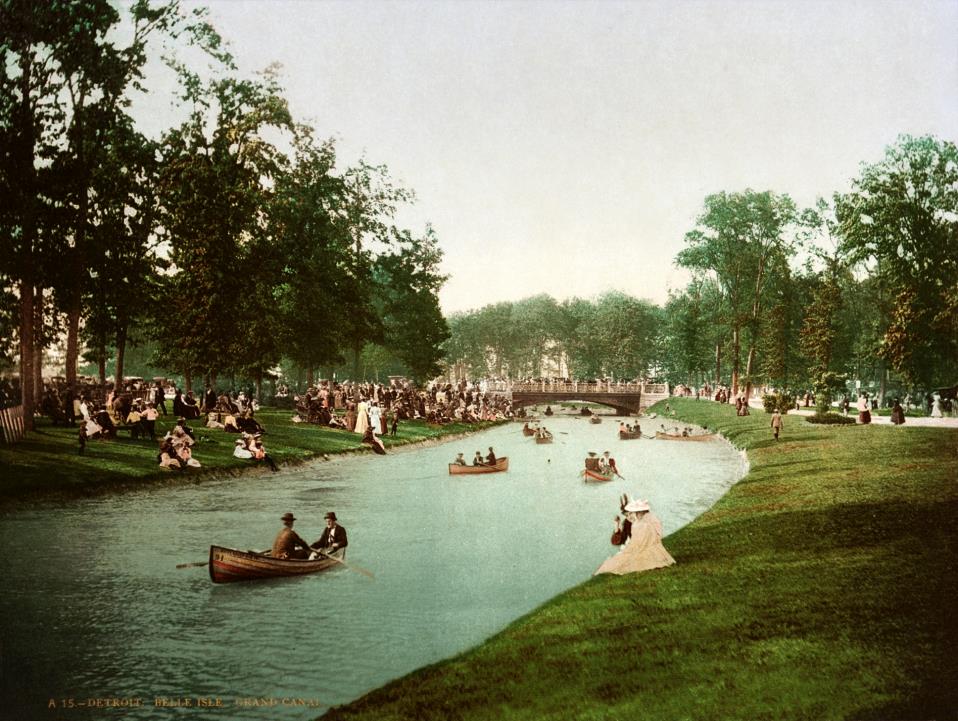 Belle Island Nature Zoo
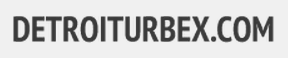 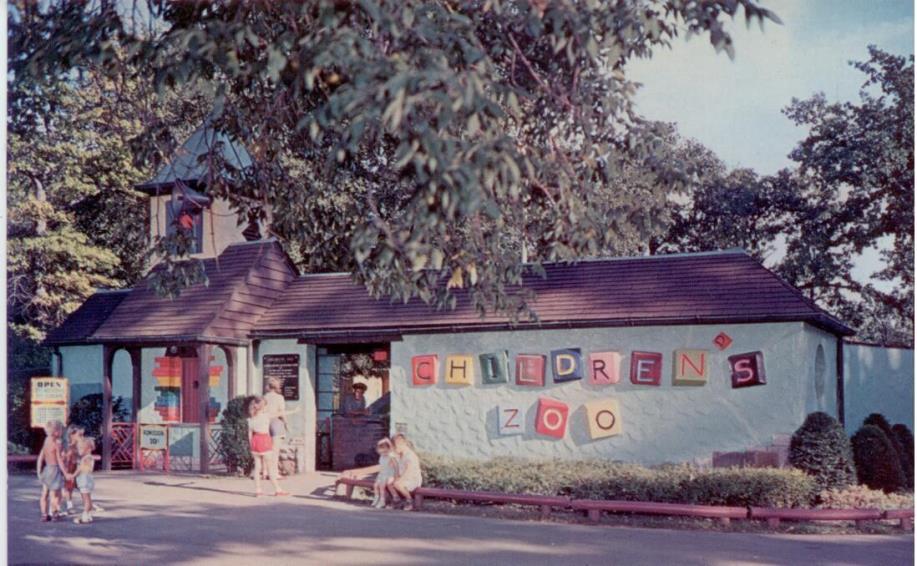 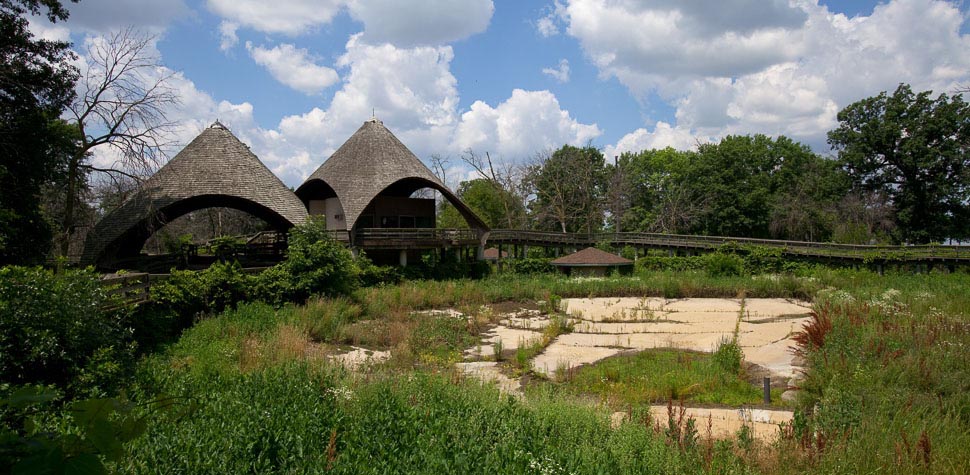 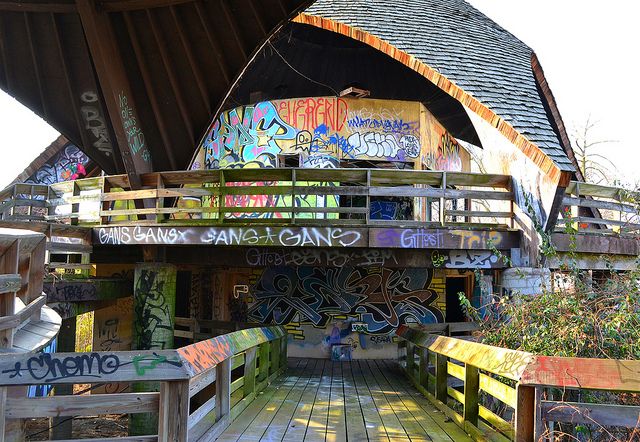 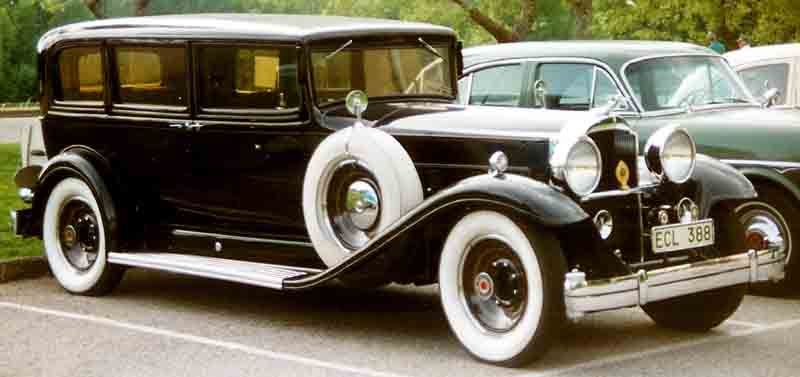 The Packard Plant
Opened 1903
Closed 1958
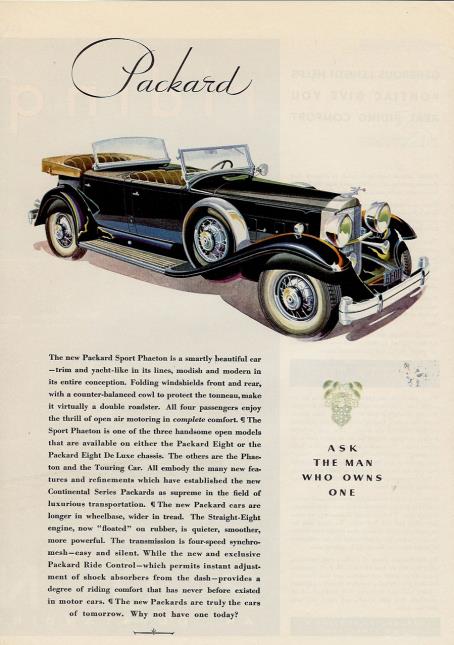 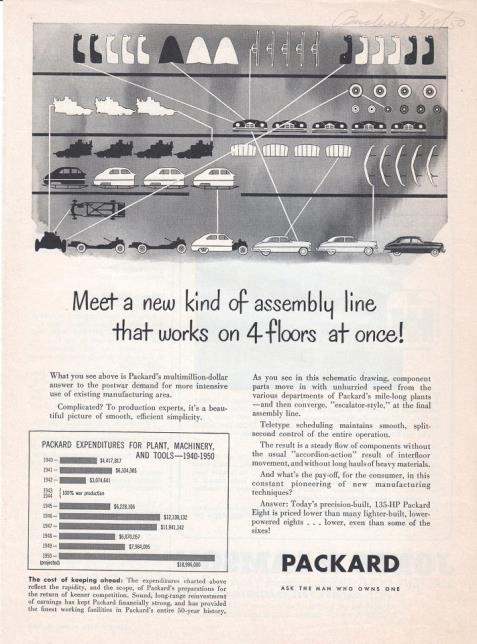 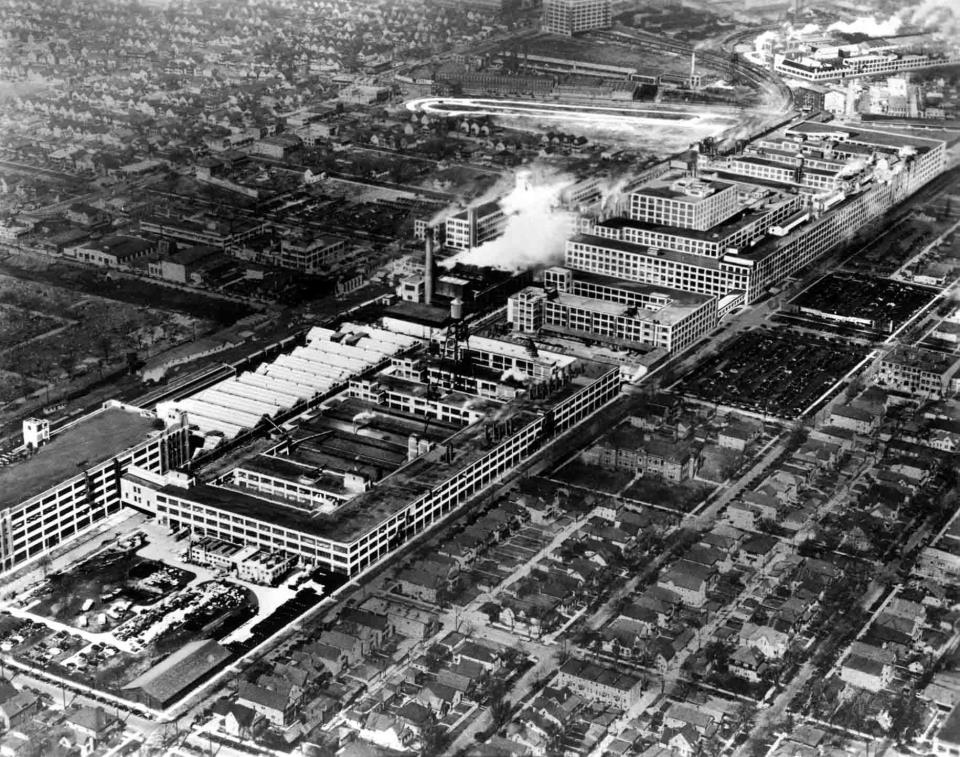 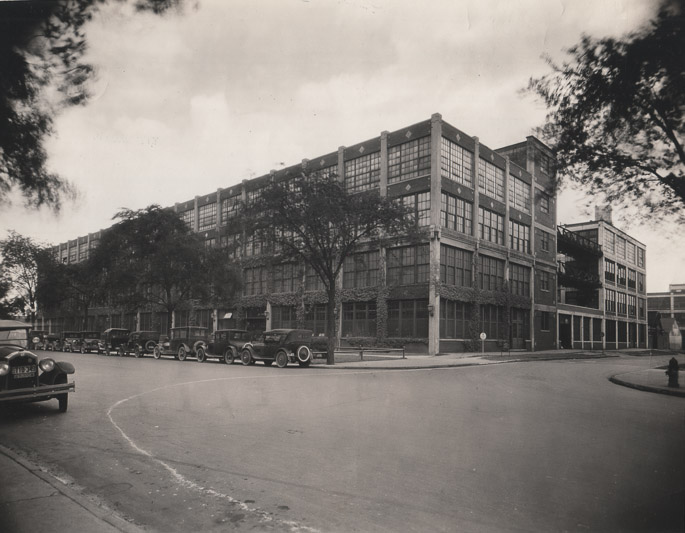 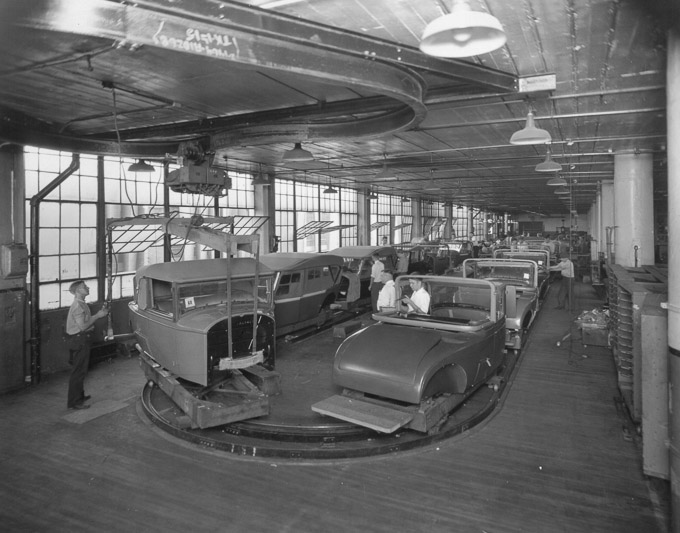 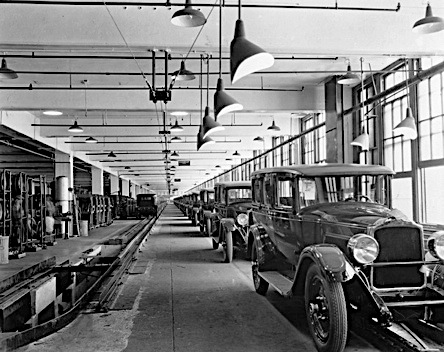 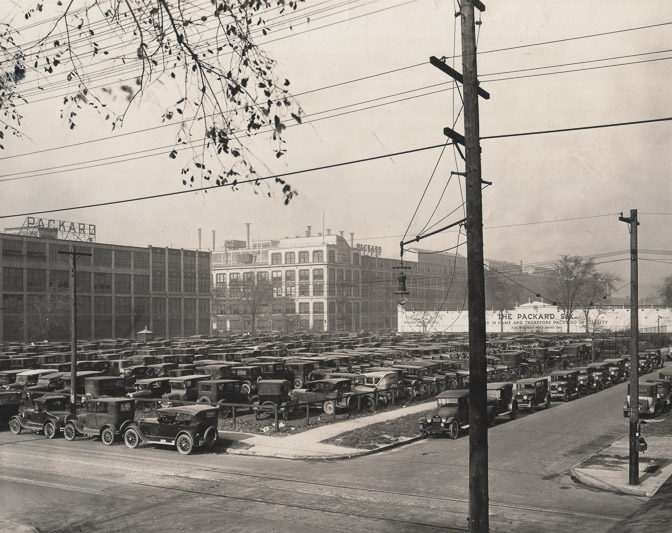 The Packard Plant: TODAY
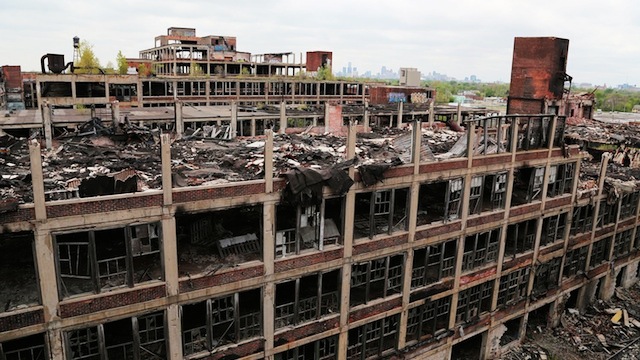 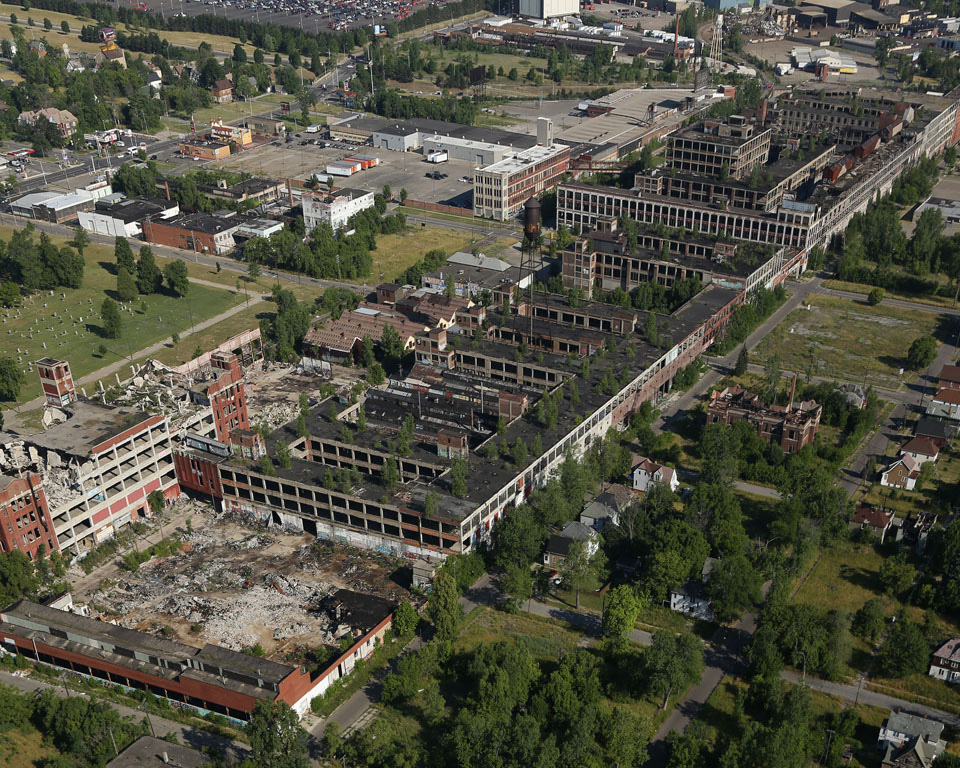 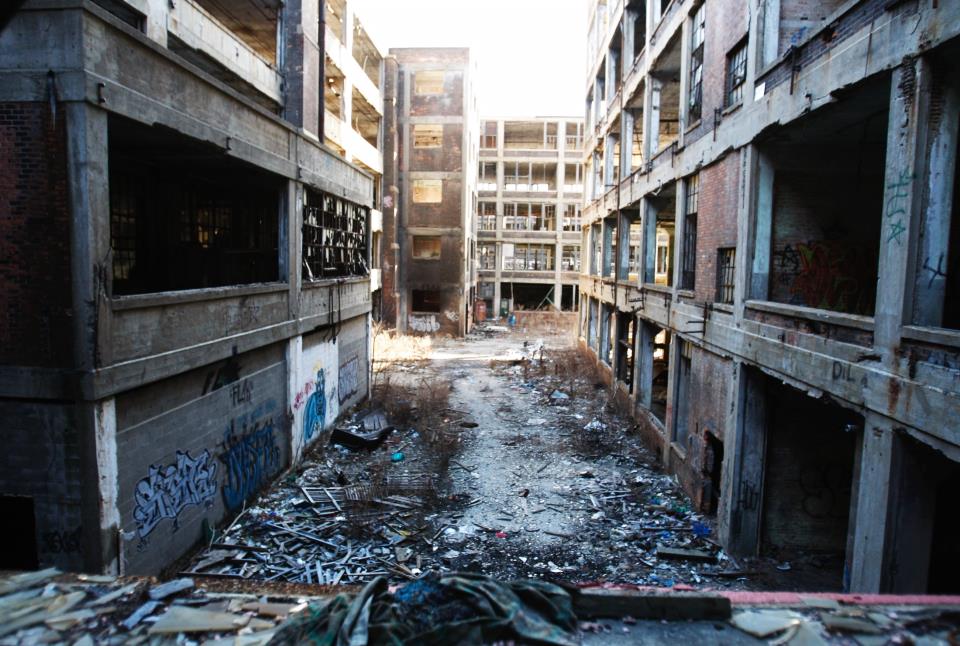 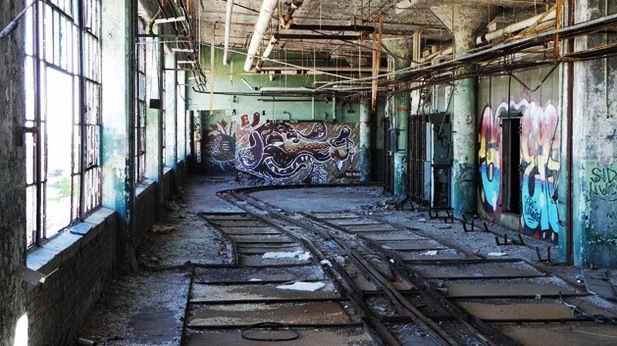 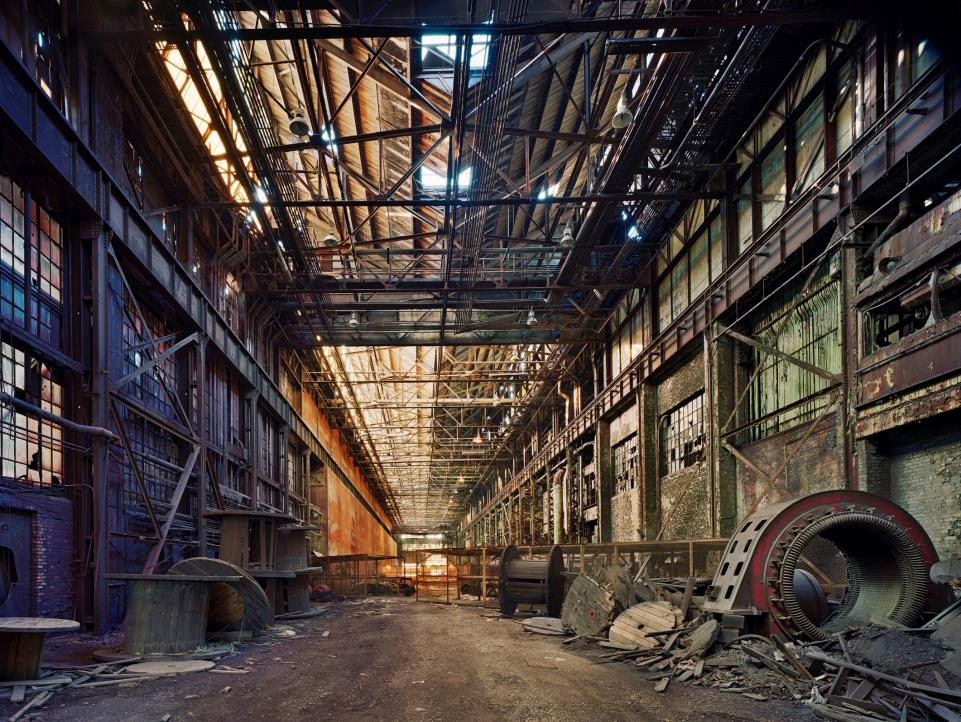 The Packard Plant
Then & Now:
 Interactive Photos
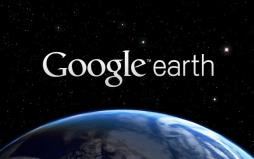 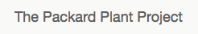 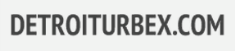 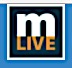 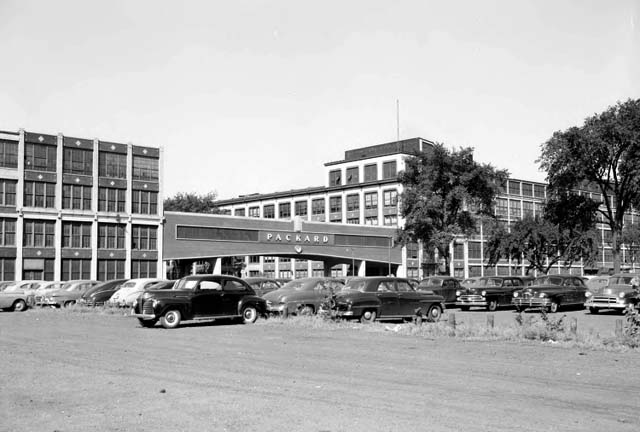 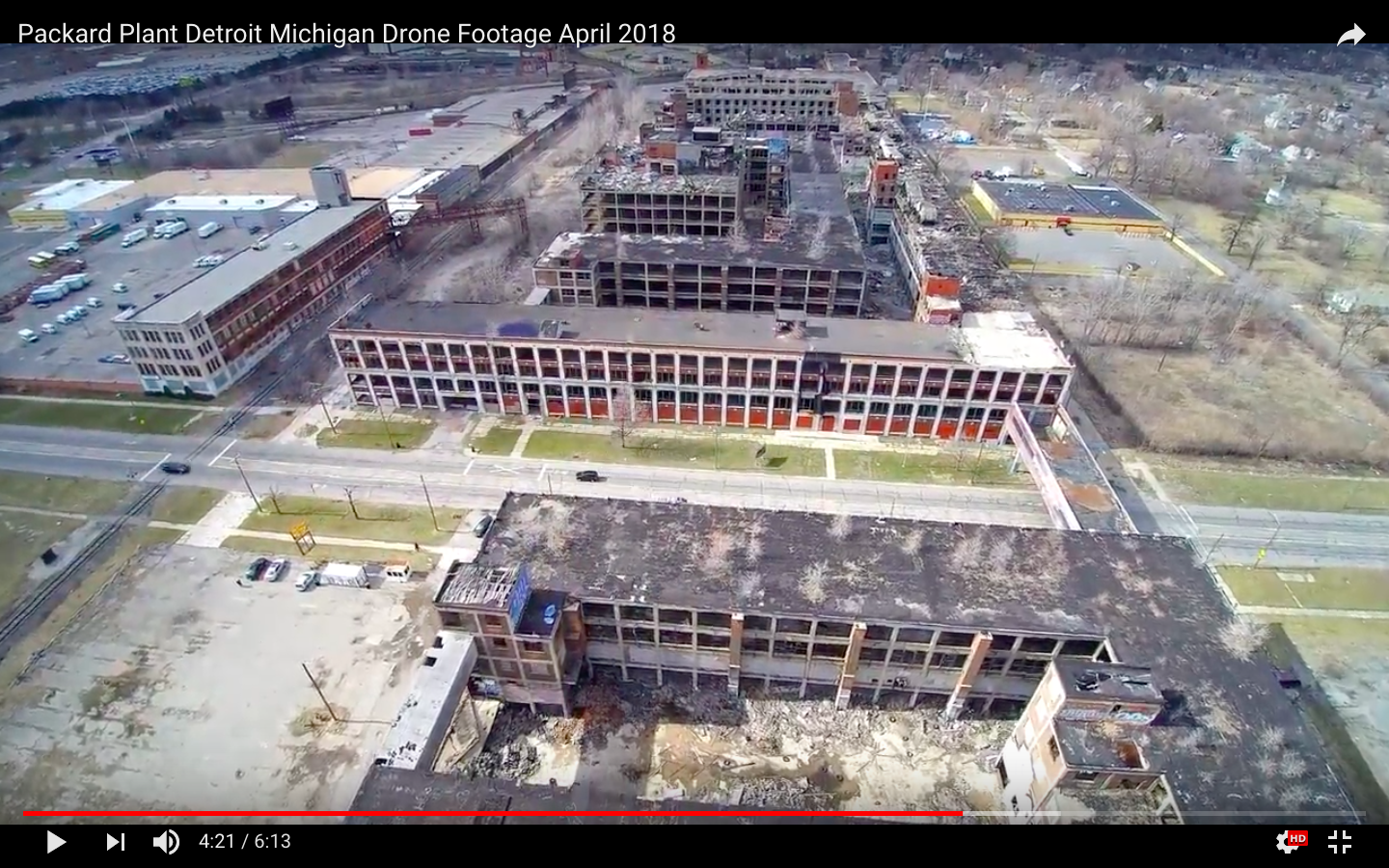 See drone footage of the Packard Plant in April, 2018…
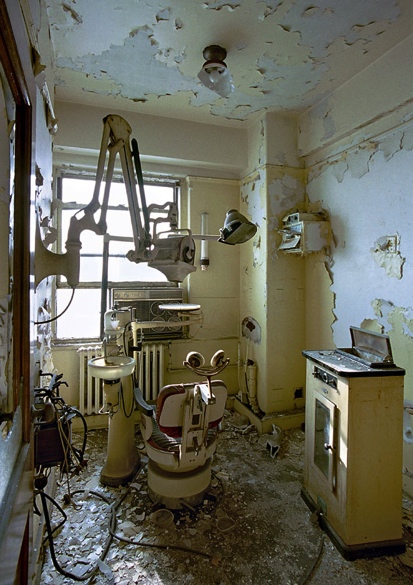 Photos from
 “The Ruins of Detroit”
 by Yves Marchand 
& Romain Meffre
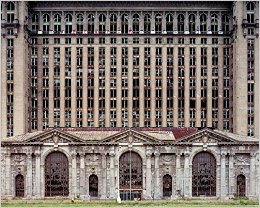 Source: http://www.marchandmeffre.com/detroit
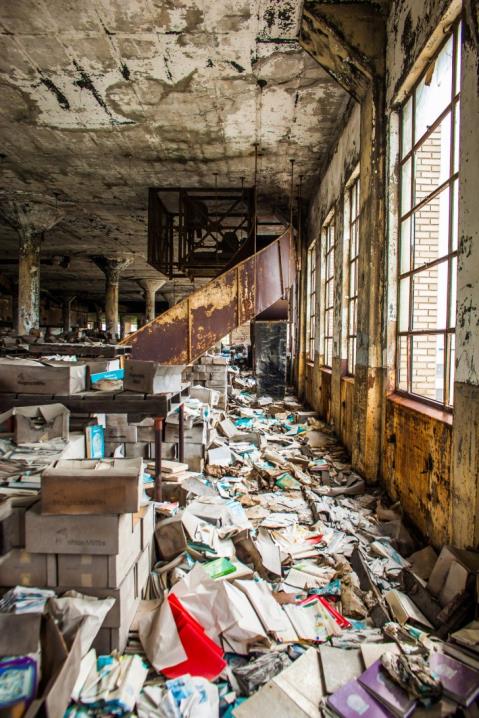 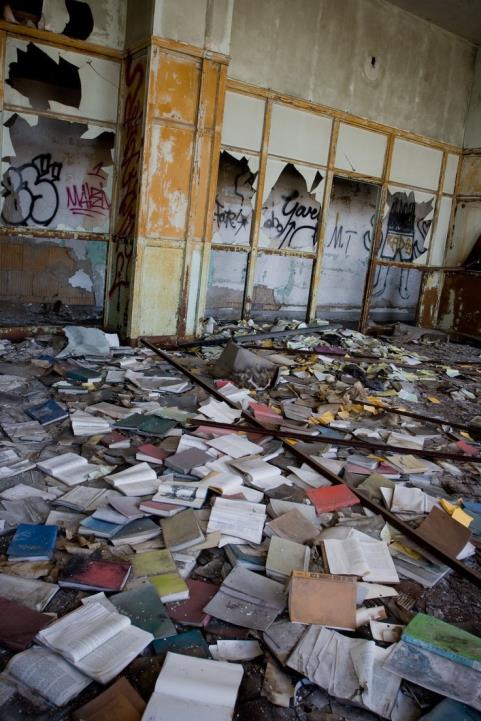 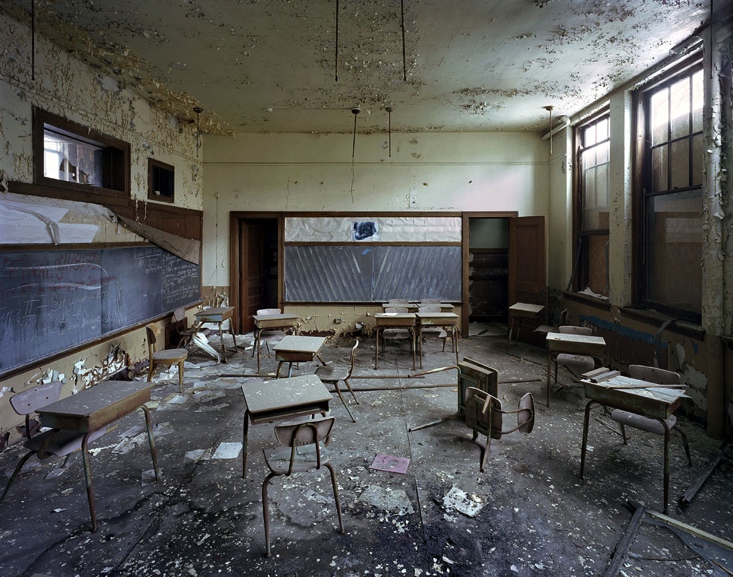 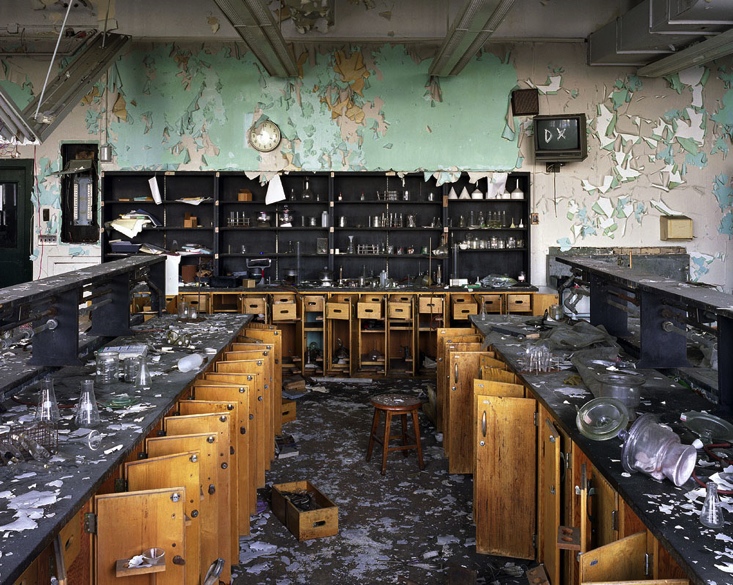 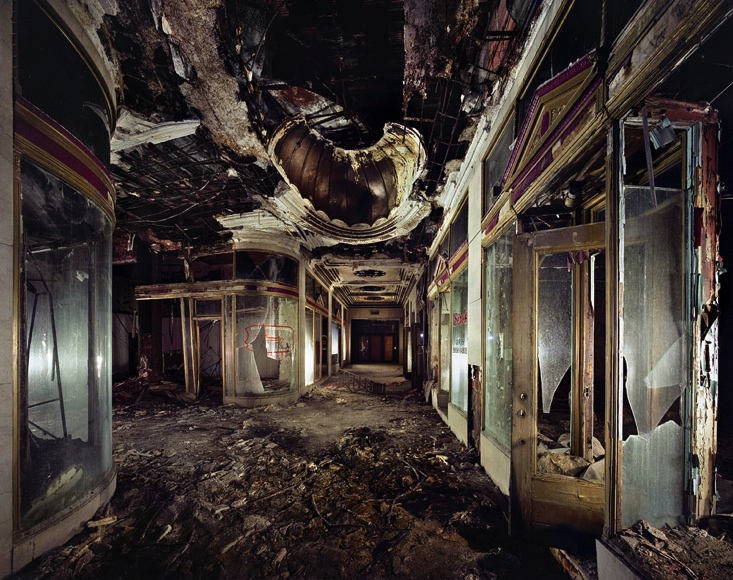 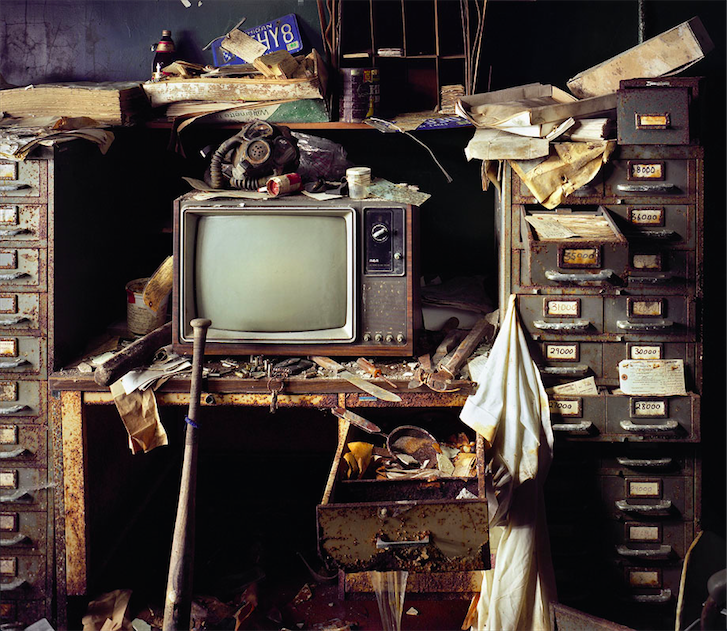 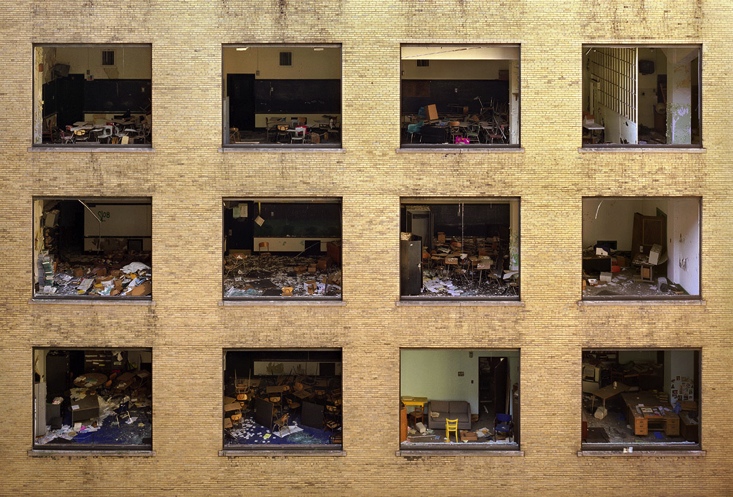 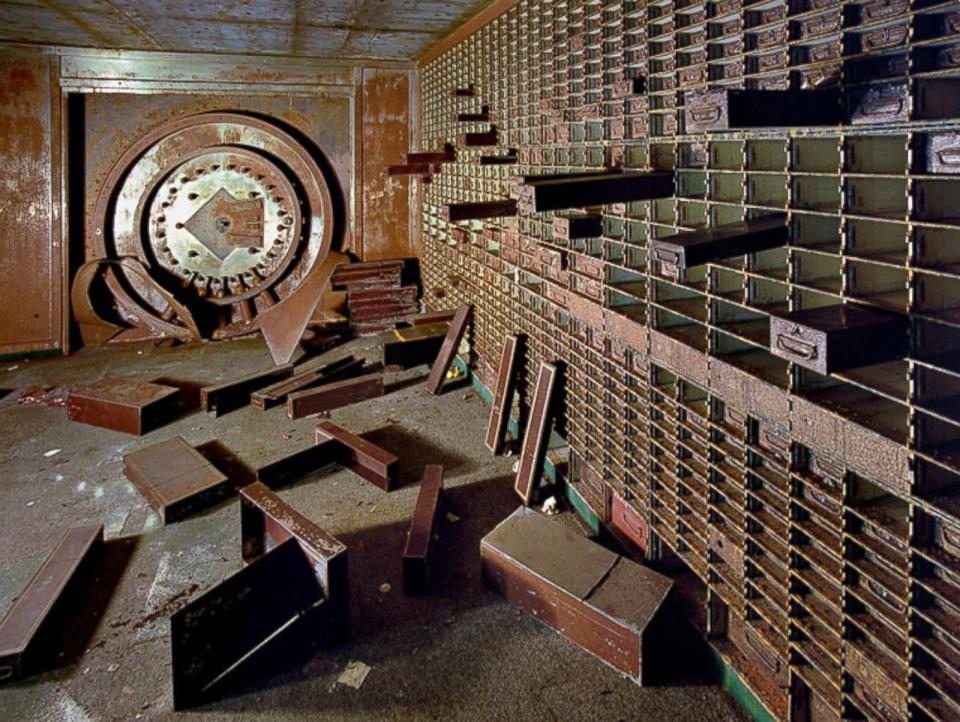 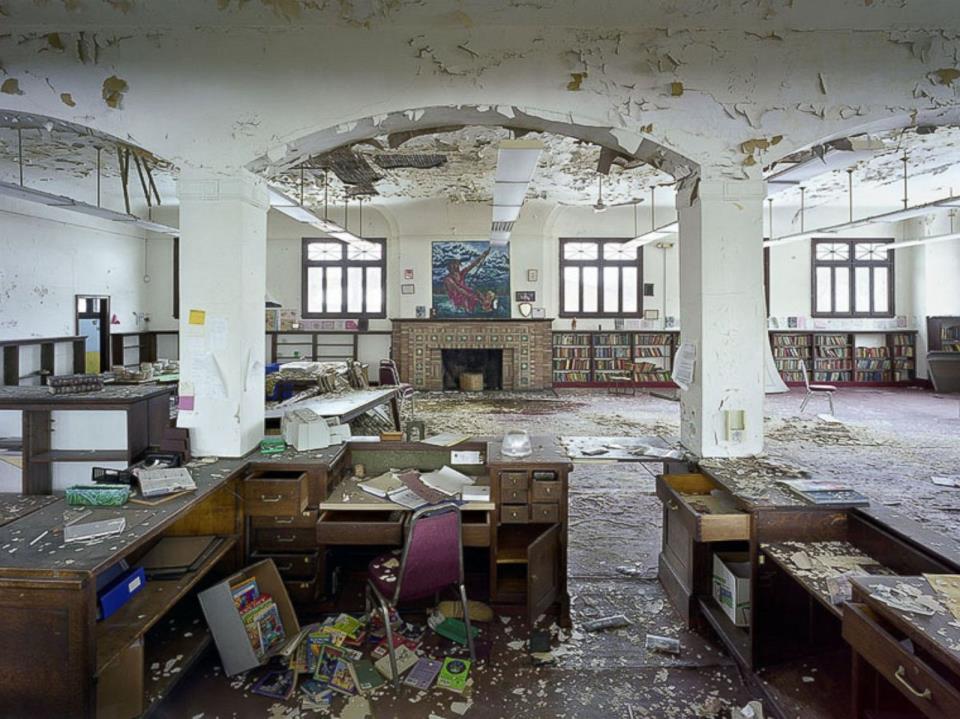 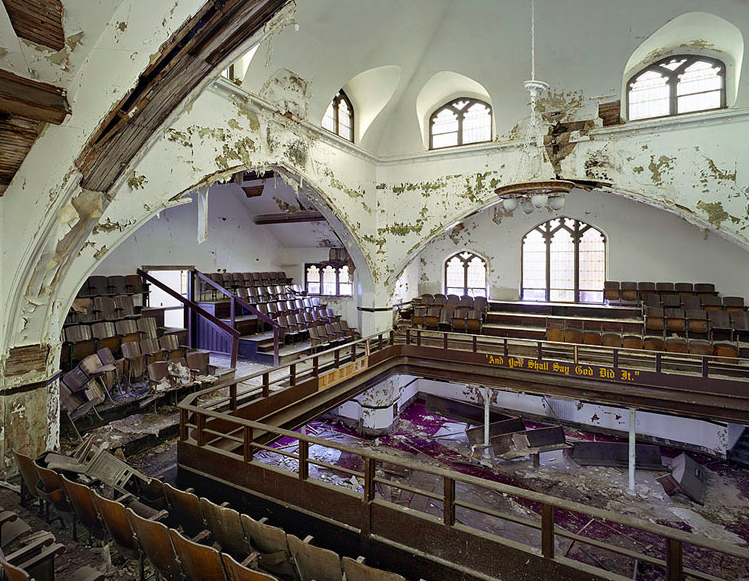 SCHOOLS:
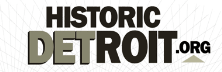 Cass Technical High School
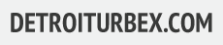 David Mackenzie High School
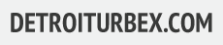 Redford High School
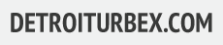 CHURCHES:
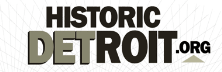 Woodward Avenue Presbyterian Church
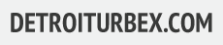 Go Back to your pods….
It’s time to tell your teacher how could this happen?
Quick Transition...3 minutes
DIRECTIONS: As a pod, discuss the images you saw. Brainstorm reasons for the downfall of Detroit, Michigan. Be prepared to discuss your reasons with the class.
What events in U.S. history contributed to the downfall of Detroit, a city that went from the “Paris of the West” to a city in ruins in less than a century?
Think about this….
Population of Chicago (2014)  = 2,722,389

Population of NYC (2014) = 19,746,227

Population of Philadelphia (2014) = 1,560,297

Population of Los Angeles (2014) = 10,116,705

Population of San Antonio (2013) = 1,436,697
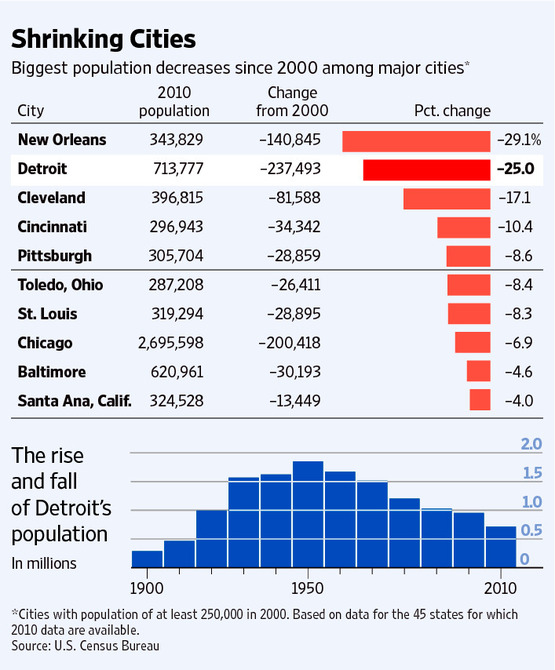 Source: Wall Street Journal - http://on.wsj.com/1KuRiO7
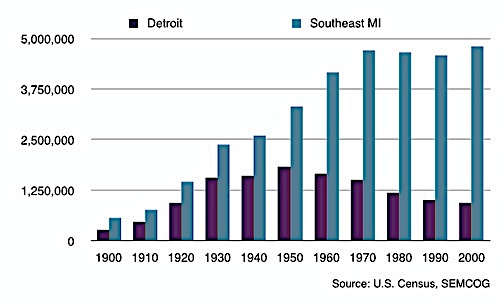 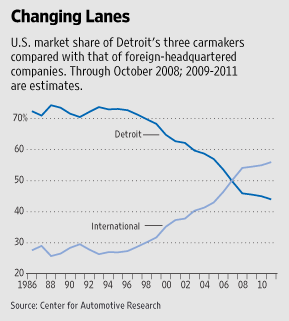 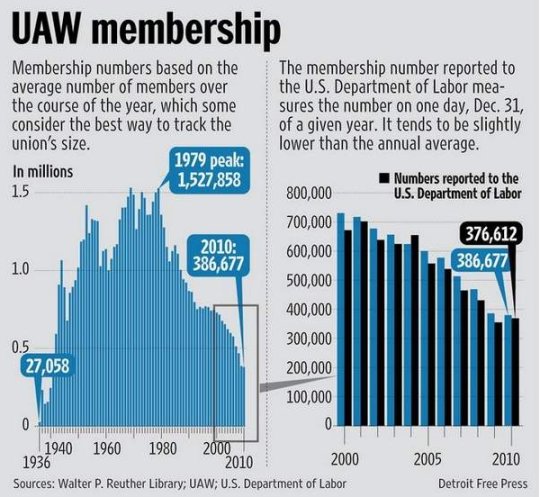 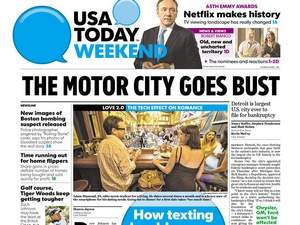 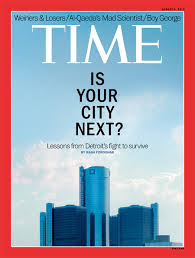 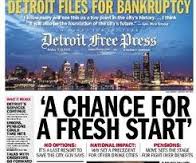 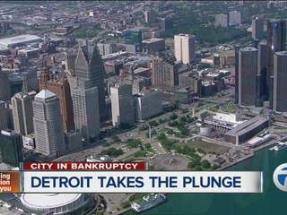 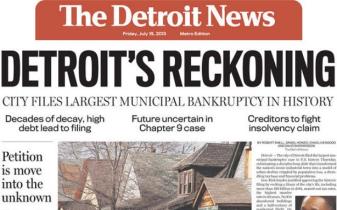 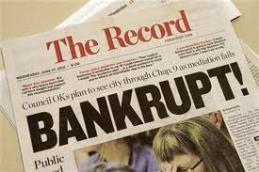 CNN Money
Detroit Files for Bankruptcy
Los Angeles Times: 
“Out of Money, Detroit Calls it Quits”
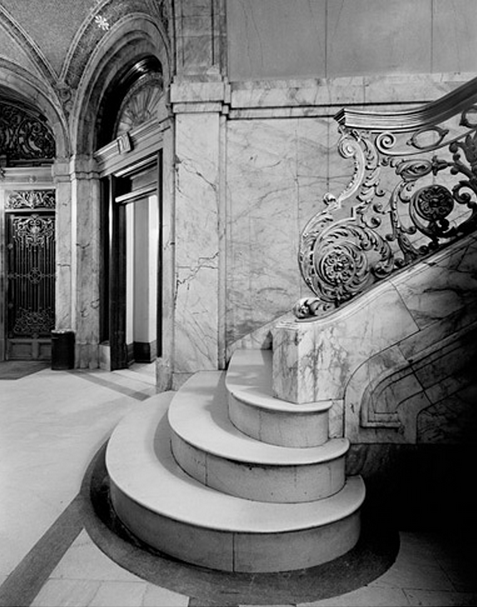 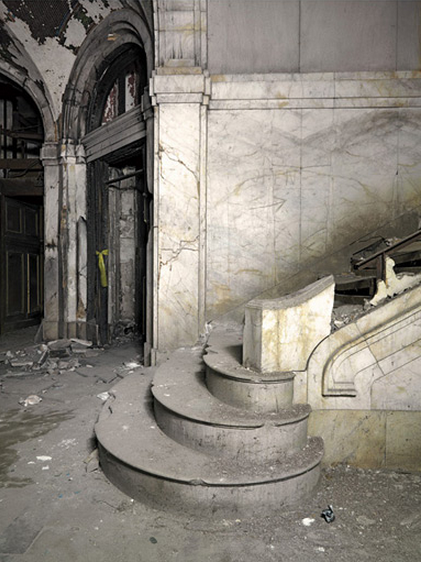 Want to see more
 “Then & Now” Pictures?
Click Here…
Washington Post:
 Detroit’s Half Century of Decline
Main Sources:
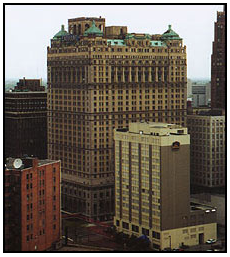 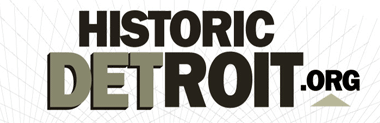 Photo Galleries
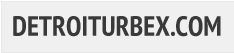 Photo Galleries
Forgotten Detroit – Photo Galleries
But wait… it’s not just Detroit!
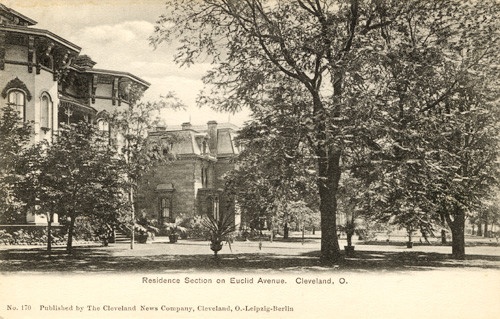 Cleveland, OH
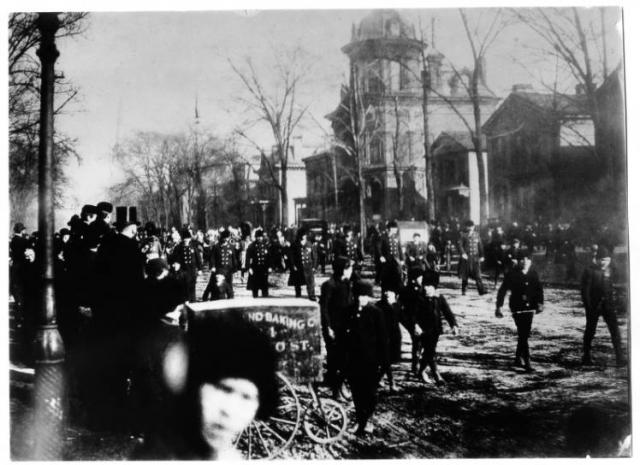 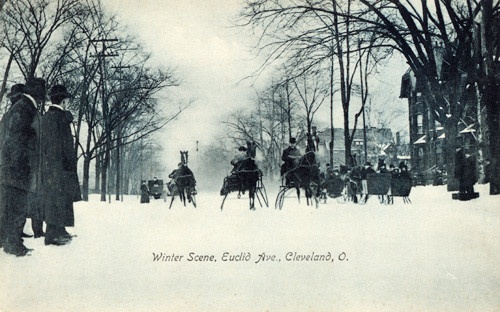 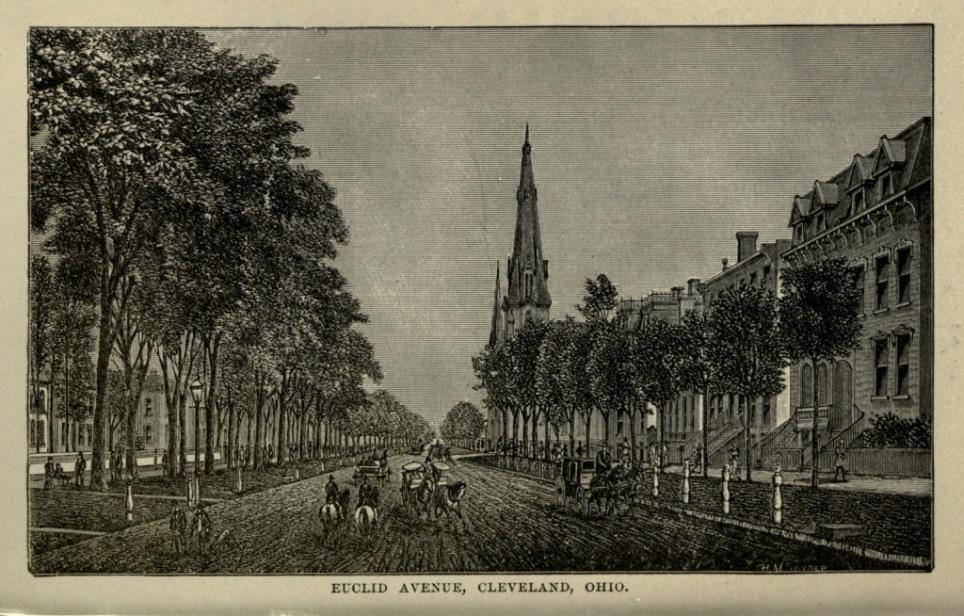 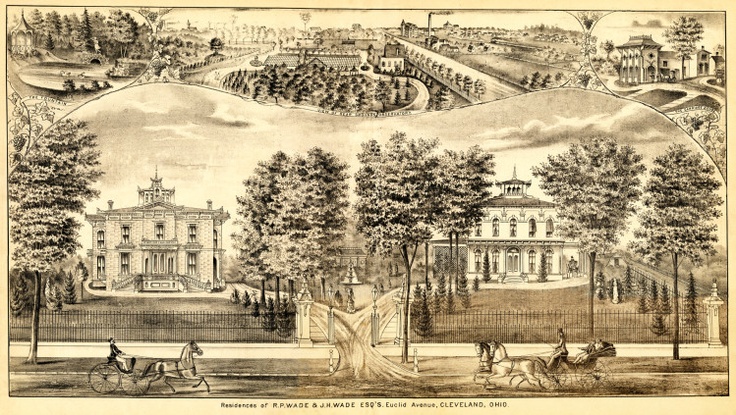 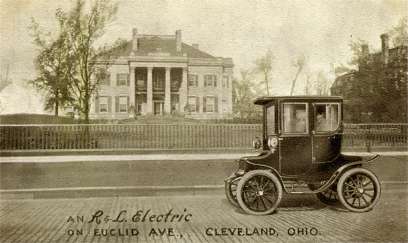 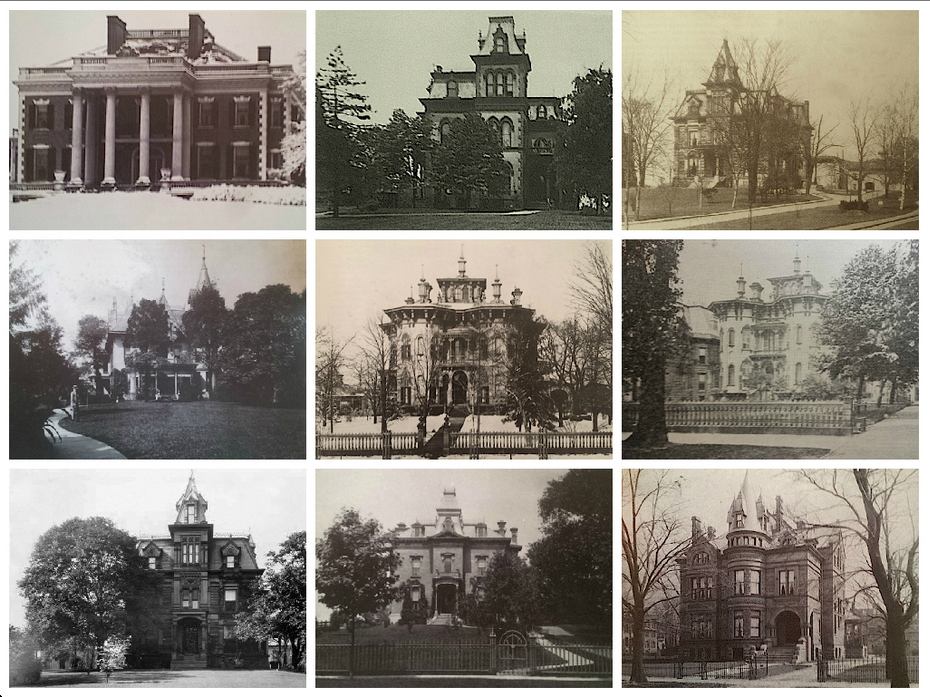 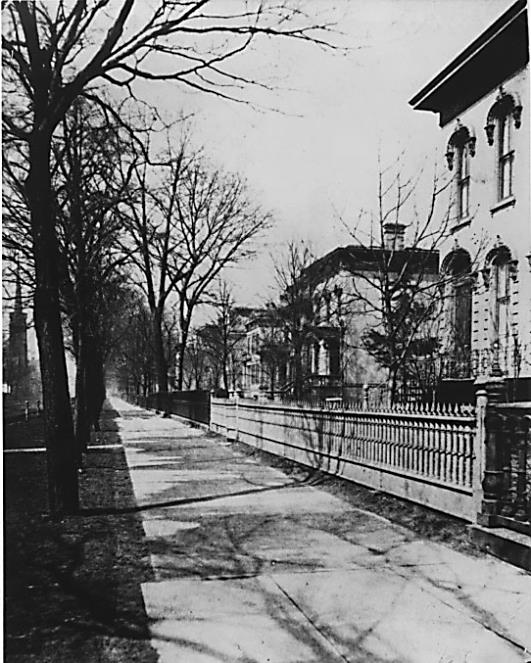 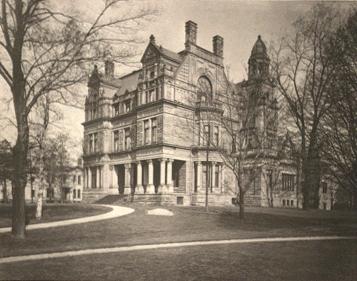 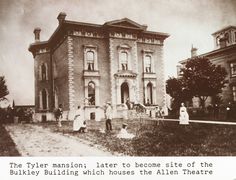 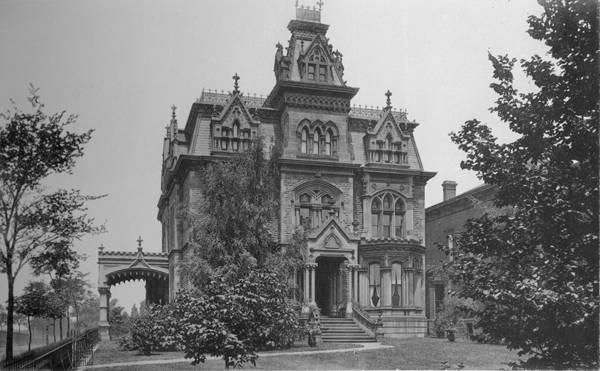 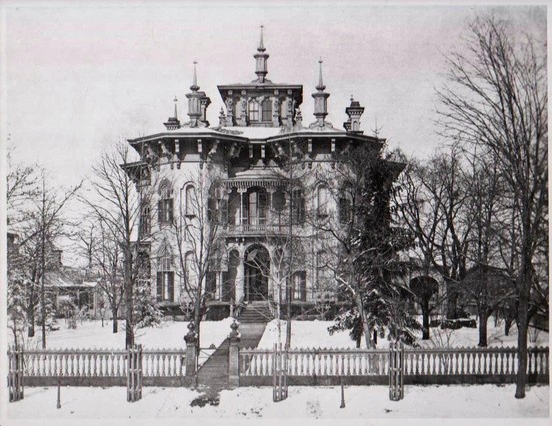 One of John D. Rockefeller’s
 Cleveland Homes….
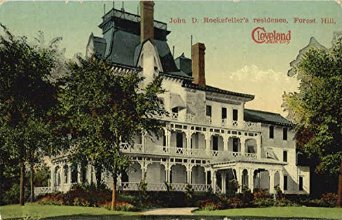 …Forrest Hill Estate
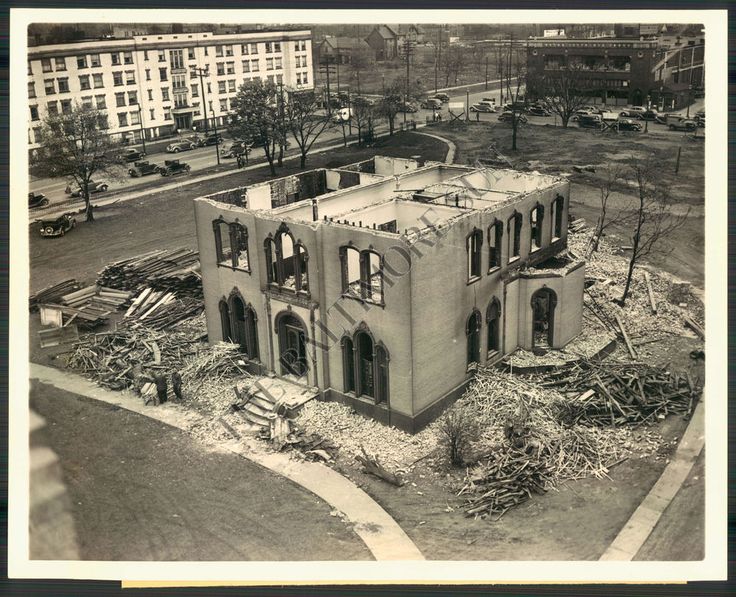 Rockefeller’s 2nd Home…Euclid Ave.
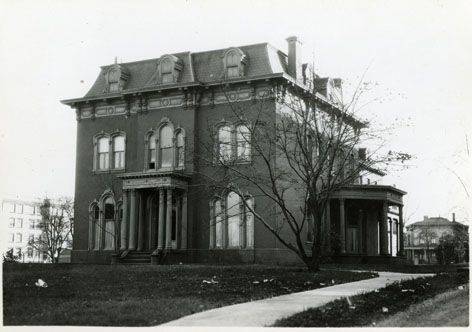 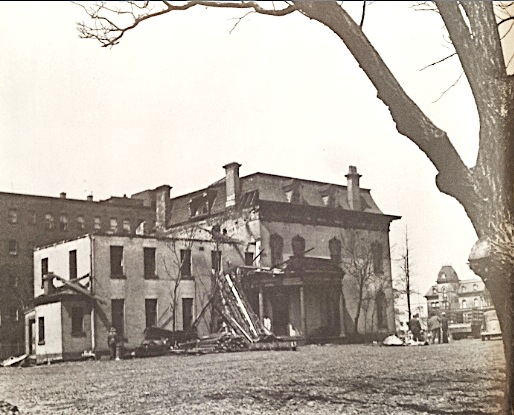 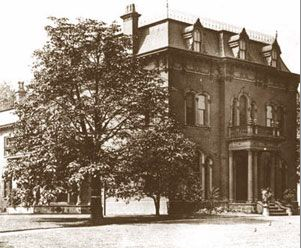 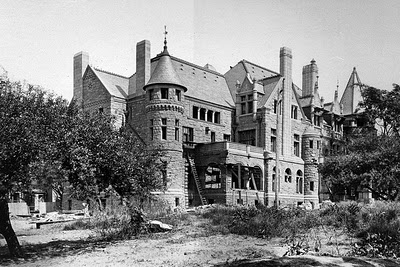 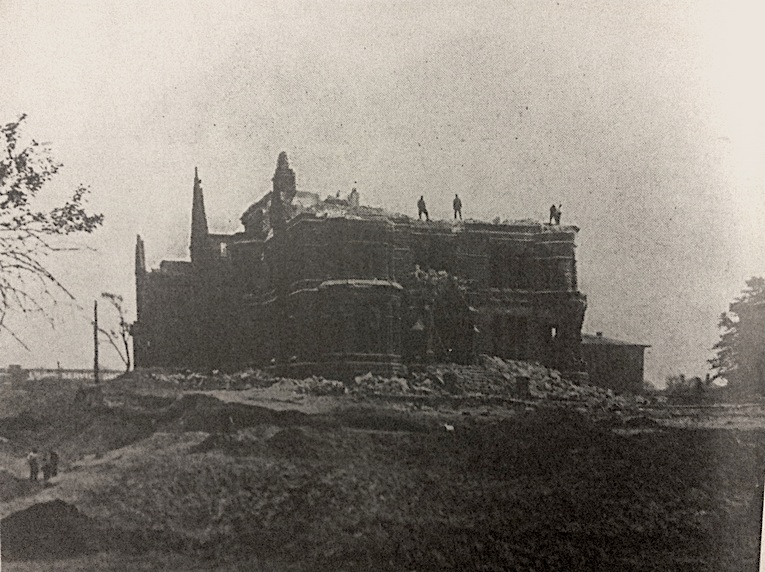 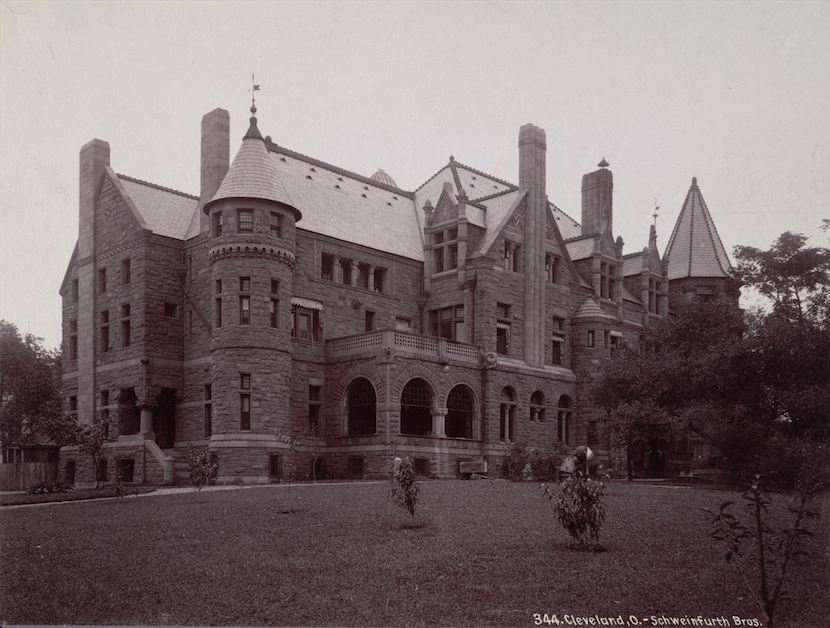 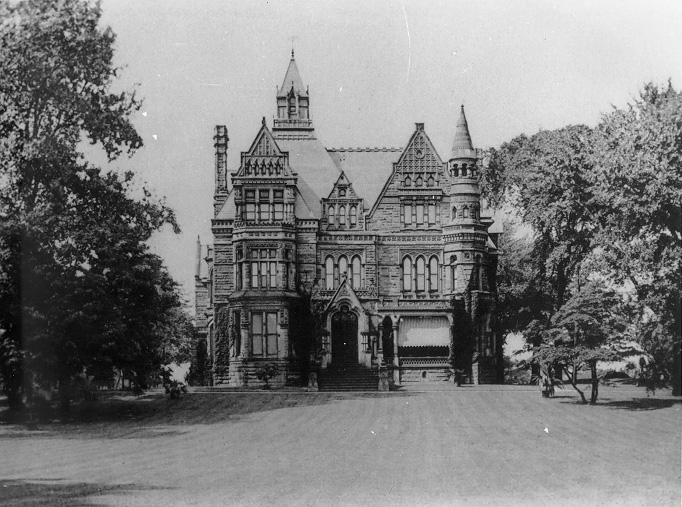 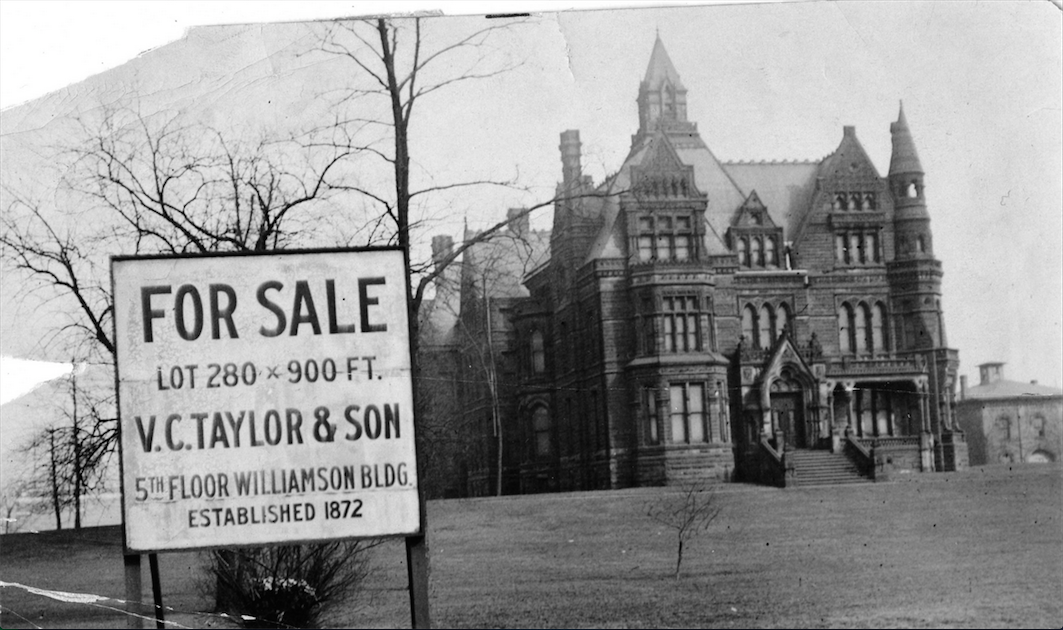 Millionaire’s Row…Euclid Ave, Cleveland, Ohio
…including homes of John D. Rockefeller, founder of Standard Oil Co.
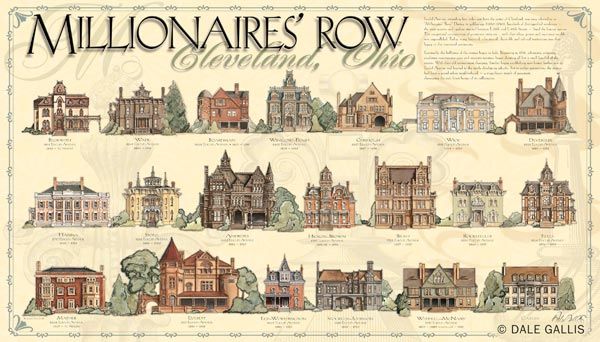 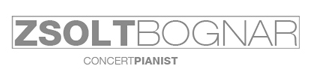 “Echoes of a Grand Age: Cleveland’s Vanished Euclid Avenue”
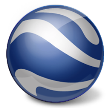 Google Earth: 

Let’s see what Millionaire’s Row looks like now.
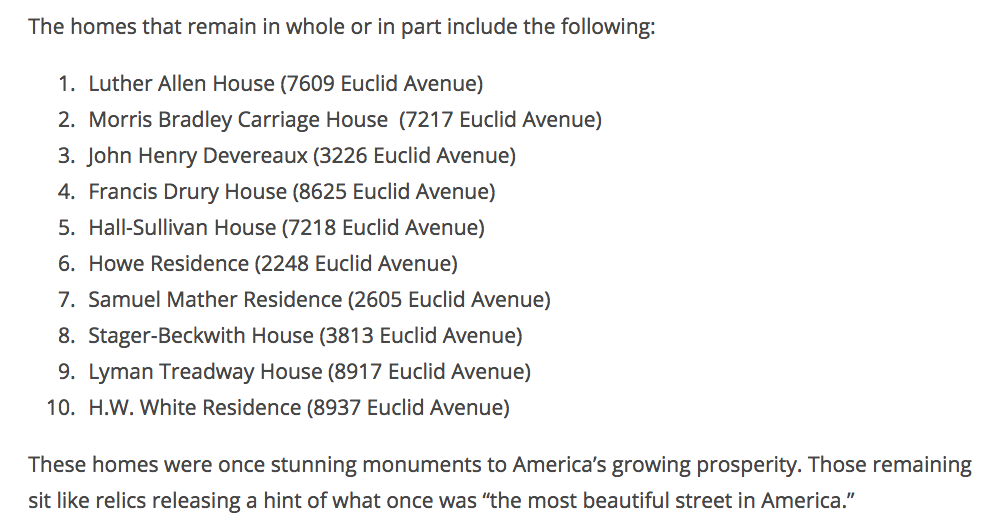